Informe de actividades de participación ciudadana
Dirección de Desarrollo del Derecho y del Ordenamiento Jurídico

Septiembre 2022
ACTIVIDADES REALIZADAS
INFORME DE RESULTADOS

Nombre de las actividades:
1. Difusión de la herramienta Suin Juriscol 

2. Socialización de la herramienta Suin Juriscol con énfasis en el boletín jurídico

3. Presentar y socializar la Metodología de Depuración de las disposiciones de los Decretos Únicos Reglamentarios (DUR)
Ministerio de Justicia y del Derecho 4. Presentar y socializar la Metodología de Depuración de las disposiciones de los Decretos Únicos Reglamentarios (DUR)a través de mesas de trabajo con grupos de interés.
¡MinJusticia te escucha!
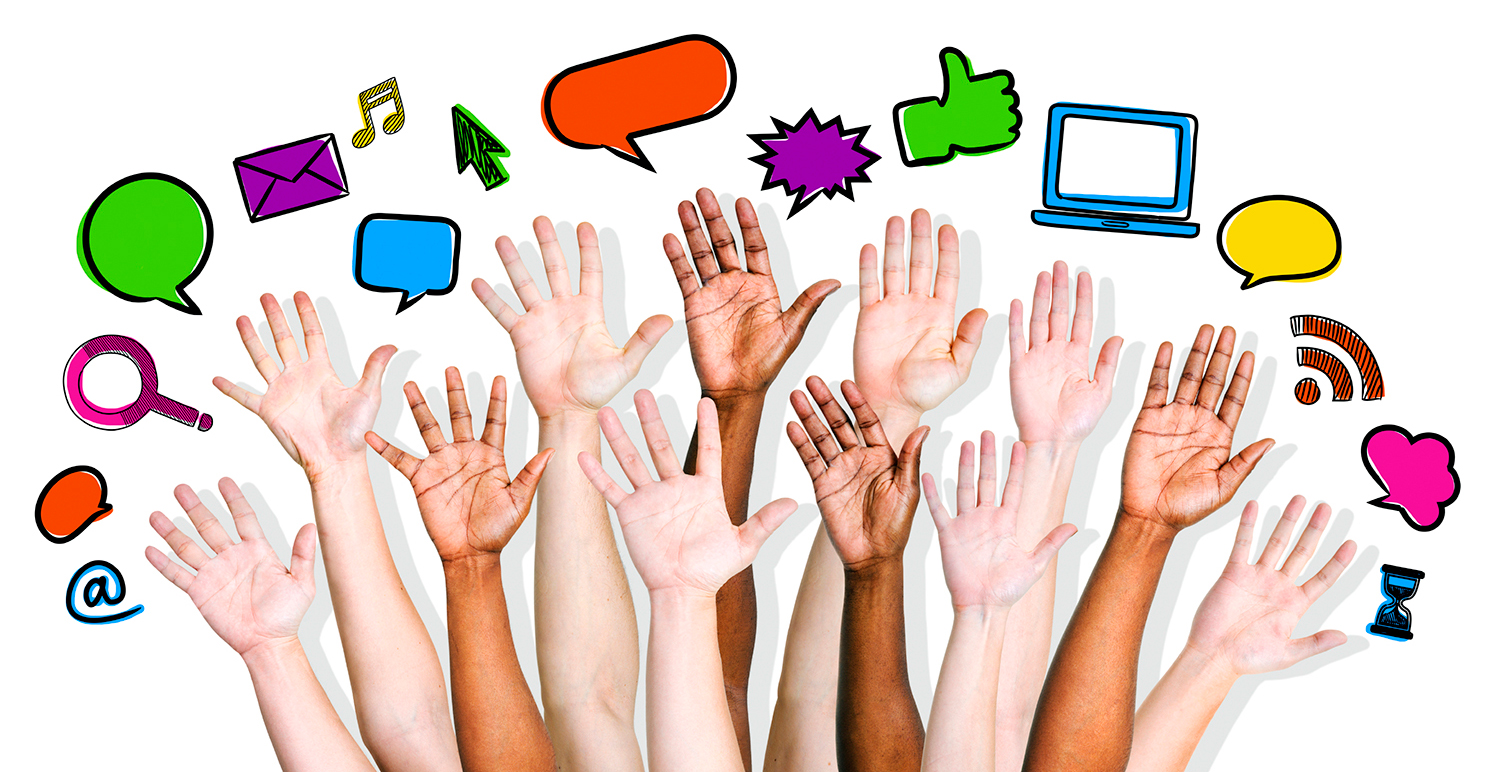 Contenido
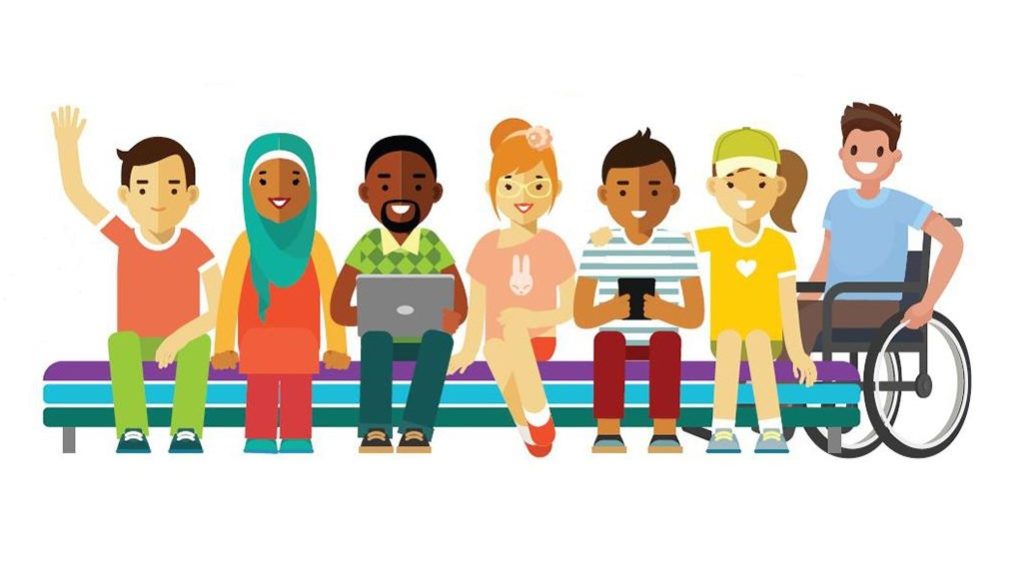 ¡MinJusticia te escucha!
1. Objetivo del informe
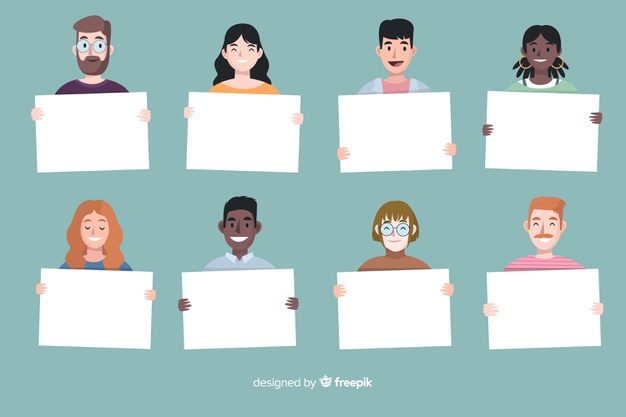 Dar a conocer los resultados de difusión y de la herramienta Suin Juriscol, los ejercicios de socialización de Suin Juriscol con énfasis en el boletín jurídico, a su vez los ejercicios de la socialización de la metodología de depuración de los Decretos Únicos Reglamentarios (DUR), a la ciudadanía y demás grupos de interés del Ministerio de Justicia y del Derecho, realizados para dar cumplimiento al plan de participación ciudadana del año 2022.
¿Para qué?
¡MinJusticia te escucha!
2. Fases de la acción de diálogo
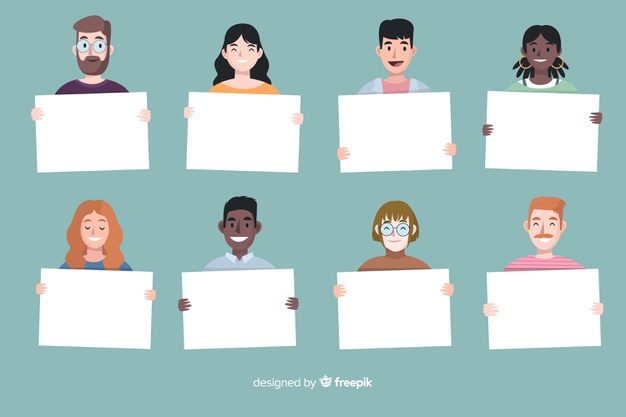 ¿Cómo se 
desarrolló?
¡MinJusticia te escucha!
3. Resultados y evidencias
3. 1. Divulgación de información
Evidencia:

https://www.suin-juriscol.gov.co/archivo/encuesta_percepcion_socializaciones2022.XLSX

Se realizaron eventos de difusión de la herramienta Suin Juriscol y se aplicó encuesta de consulta para fortalecer el proceso de diálogo de la Dirección de Desarrollo del Derecho y del Ordenamiento Jurídico, a las siguientes entidades:


1. Estudiantes de la Escuela Superior de Administración Pública- ESAP
 Fecha: 23/02/2022 evidencia: encuesta de consulta sobre la difusión de la herramienta www.suin-juriscol.gov.co


2. Estudiantes y docentes de la Universidad Cooperativa de Colombia- sede Santa Martha 
Fecha: 20/04/2022 evidencia: encuesta de consulta sobre la difusión de la herramienta www.suin-juriscol.gov.co


3..Estudiantes y docentes de la Universidad Católica 
Fecha: 26/07/2022 evidencia: encuesta de consulta sobre la difusión de la herramienta www.suin-juriscol.gov.co
¡MinJusticia te escucha!
3. Resultados y evidencias
3.1. Socialización de la herramienta Suin Juriscol con énfasis en el boletín jurídico
Se realizaron  los siguientes eventos de socialización de la herramienta Suin Juriscol:
Socialización de la herramienta SUIN-Juriscol dirigida estudiantes de la Escuela Superior de Administración Pública - ESAP 
Fecha: 1 de marzo de 2022 
Evento hibrido: Presencial y virtual  
Cantidad: Se hicieron 4 socializaciones el mismo día.   
Participantes: funcionarios y contratistas del grupo SUIN-Juriscol.  
Asistencia: 108 personas 
Evidencia: 49 personas firmaron la lista en físico y 59 personas se registraron de manera virtual.
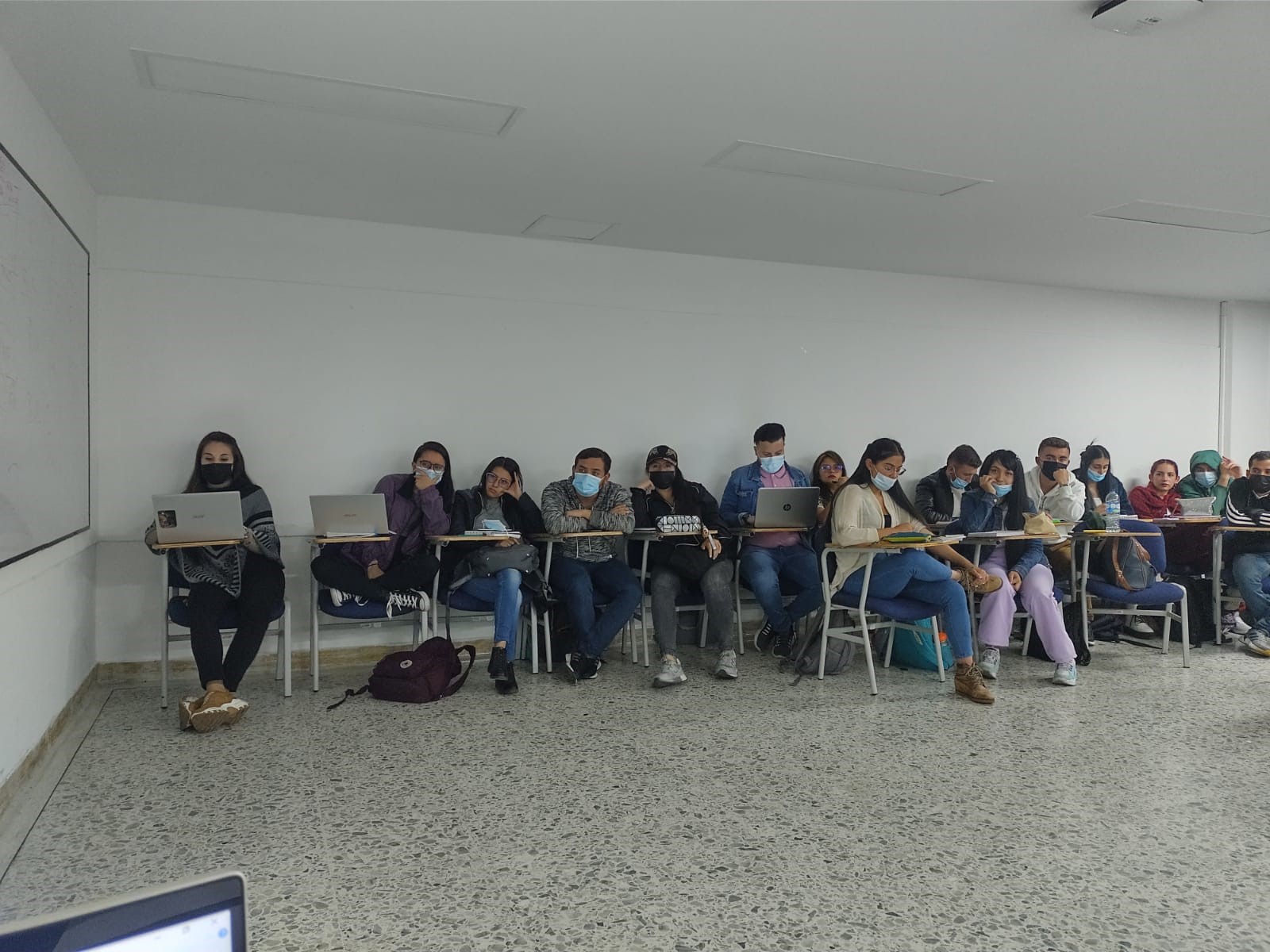 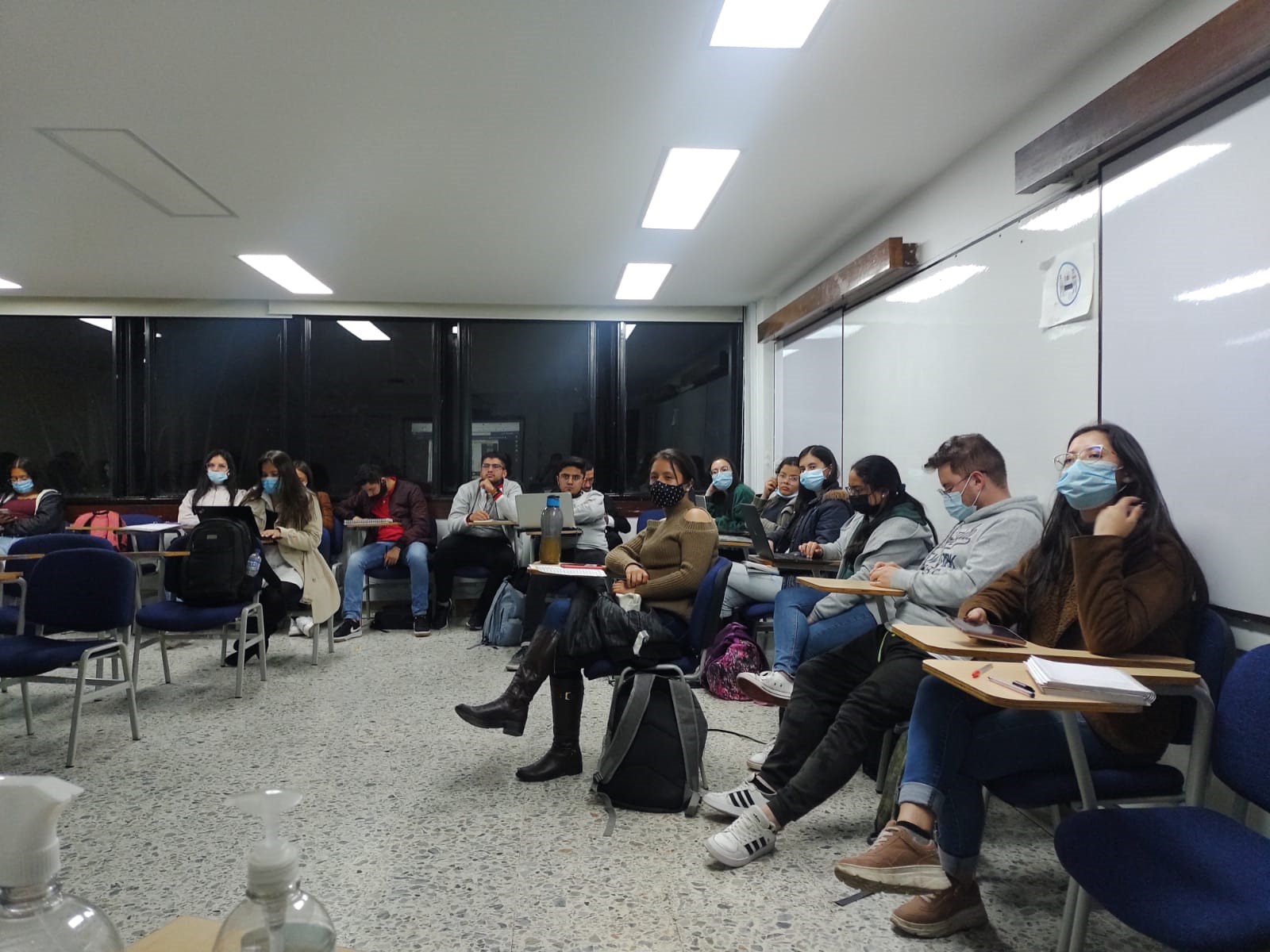 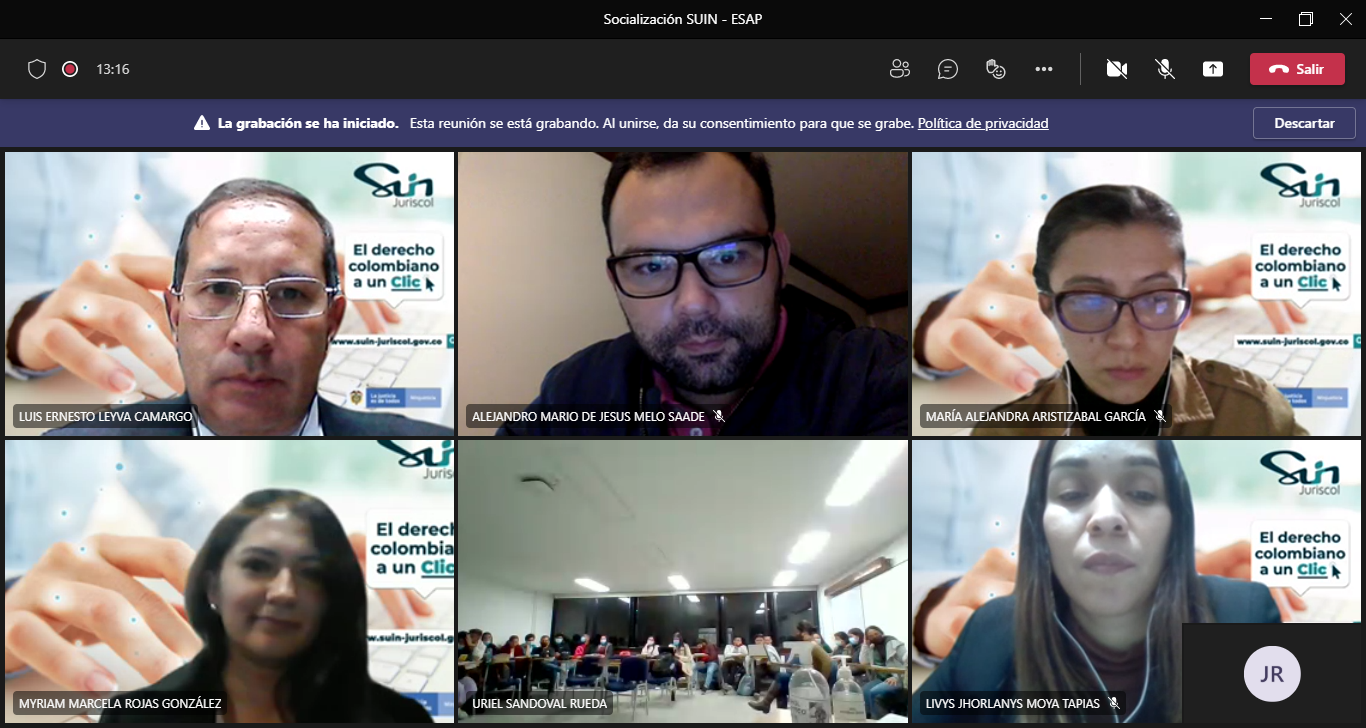 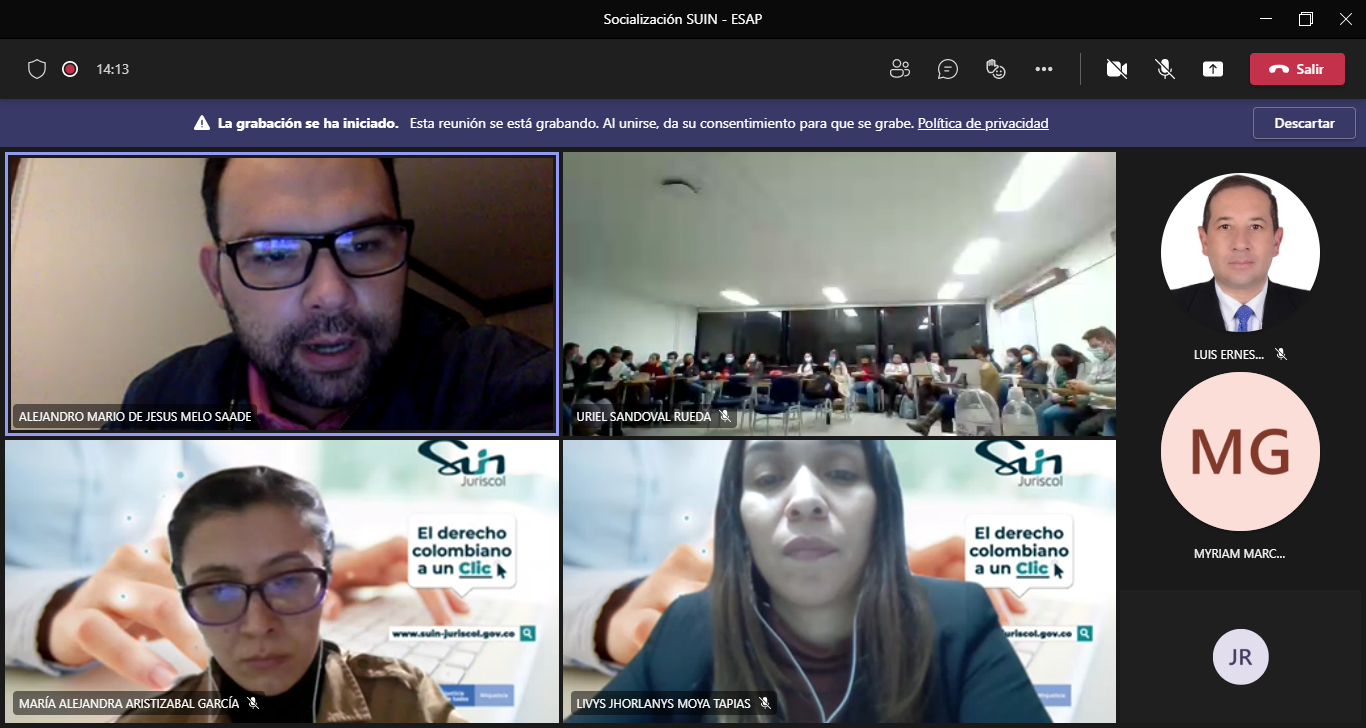 ¡MinJusticia te escucha!
3. Resultados y evidencias
3.1. Socialización de la herramienta Suin Juriscol con énfasis en el boletín jurídico
2. Socialización de la herramienta SUIN-Juriscol dirigida a estudiantes, docentes y directivos de la Universidad Sergio Arboleda -Santa Marta 
Fecha: 20 de mayo de 2022 
Hora:  9: a.m. a 11:00 a.m.   
Evento hibrido: Presencial y virtual    
Temas tratados: Justicia digital y Socialización de la herramienta SUIN-Juriscol     
Participantes: Dr. Wilson Ruiz, Ministro de Justicia y del Derecho, Director de DDDOJ, funcionarios del equipo SUIN-Juriscol.      
Asistencia: 90 personas 
Evidencia: Registro fotográfico
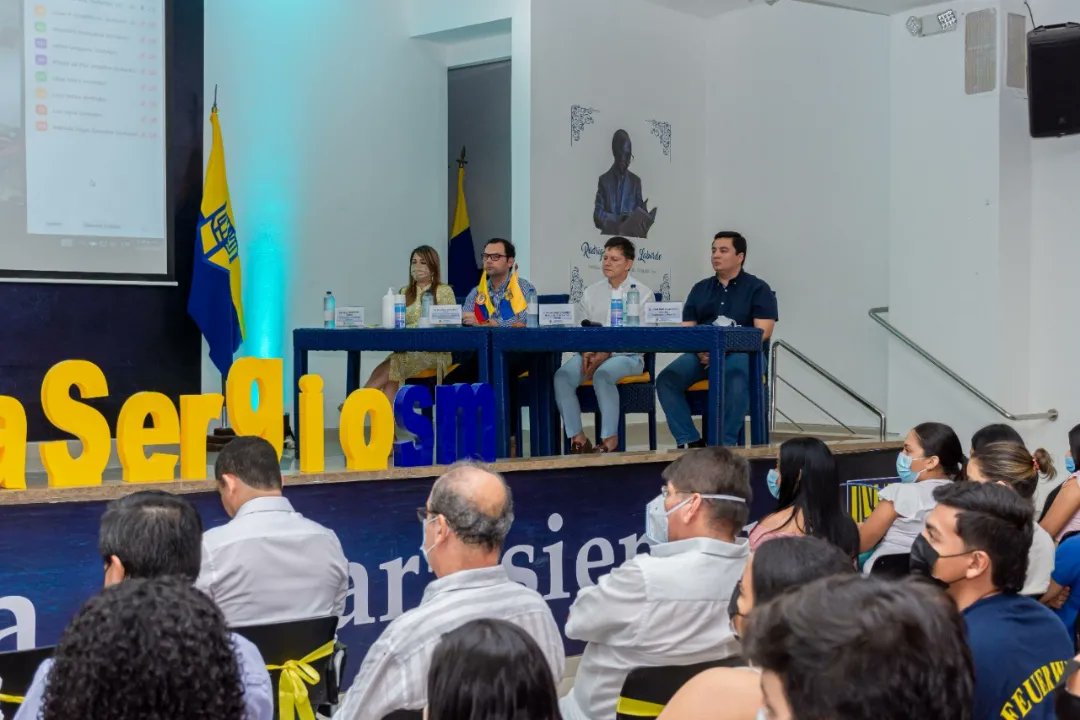 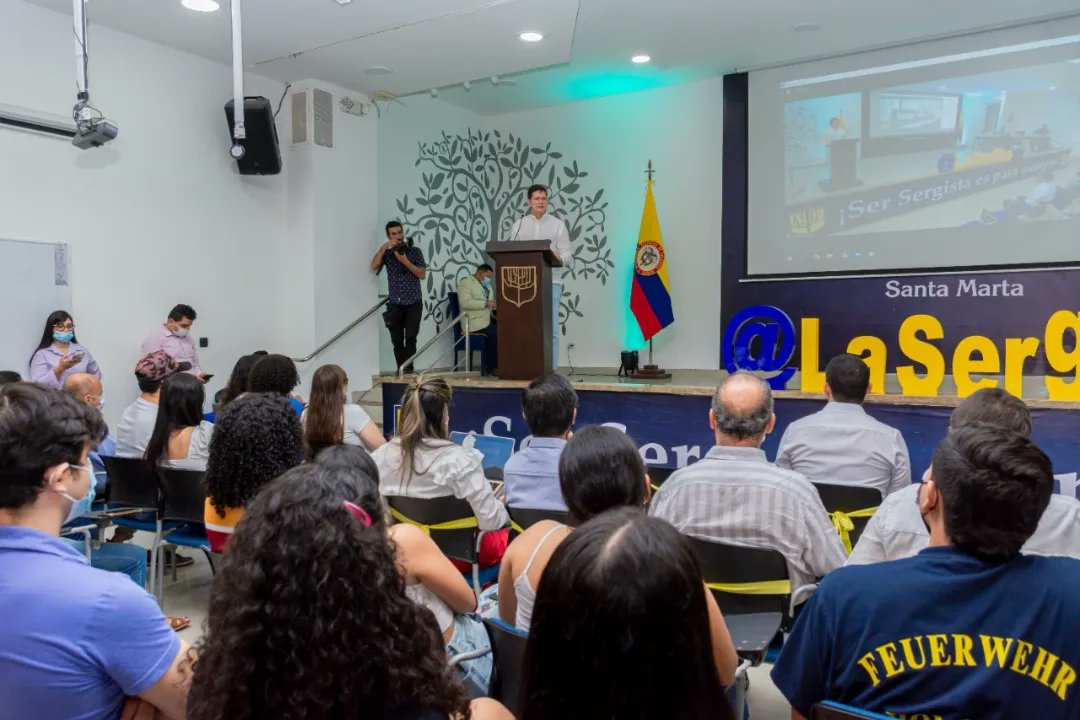 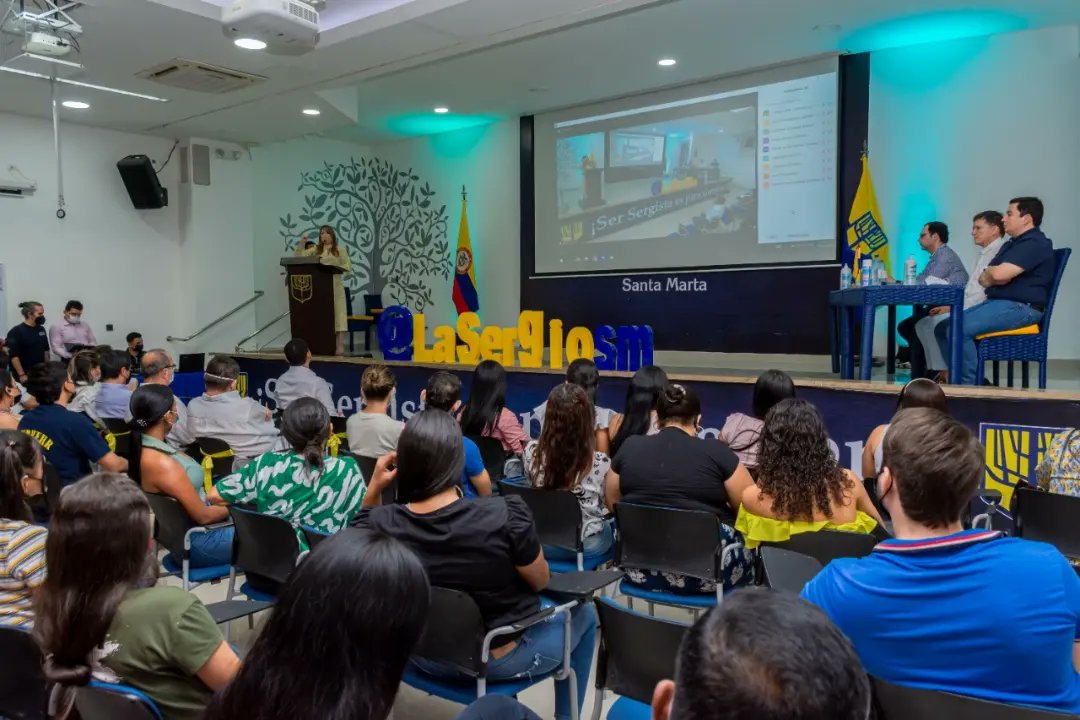 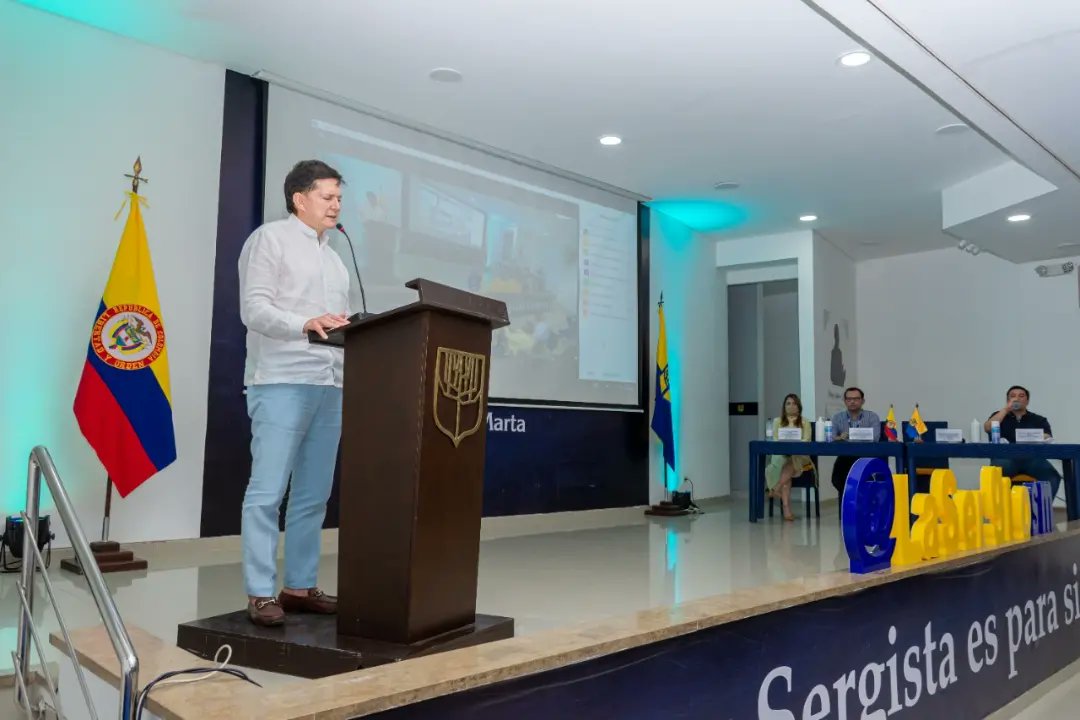 ¡MinJusticia te escucha!
3. Resultados y evidencias
Evidencias

3. Feria Sacúdete - el SUIN-Juriscol participó divulgando la herramienta a los estudiantes, docentes y directivos de la Escuela Superior de Administración Pública – ESAP que hicieron parte de la feria
Fecha: 20 de mayo de 2022 
Hora:  9: a.m. a 1:00 p.m.   
Evento: Presencial         
Participantes: funcionarios y contratistas del equipo SUIN-Juriscol.      
Asistencia: 21 personas 
Evidencia: Registro fotográfico
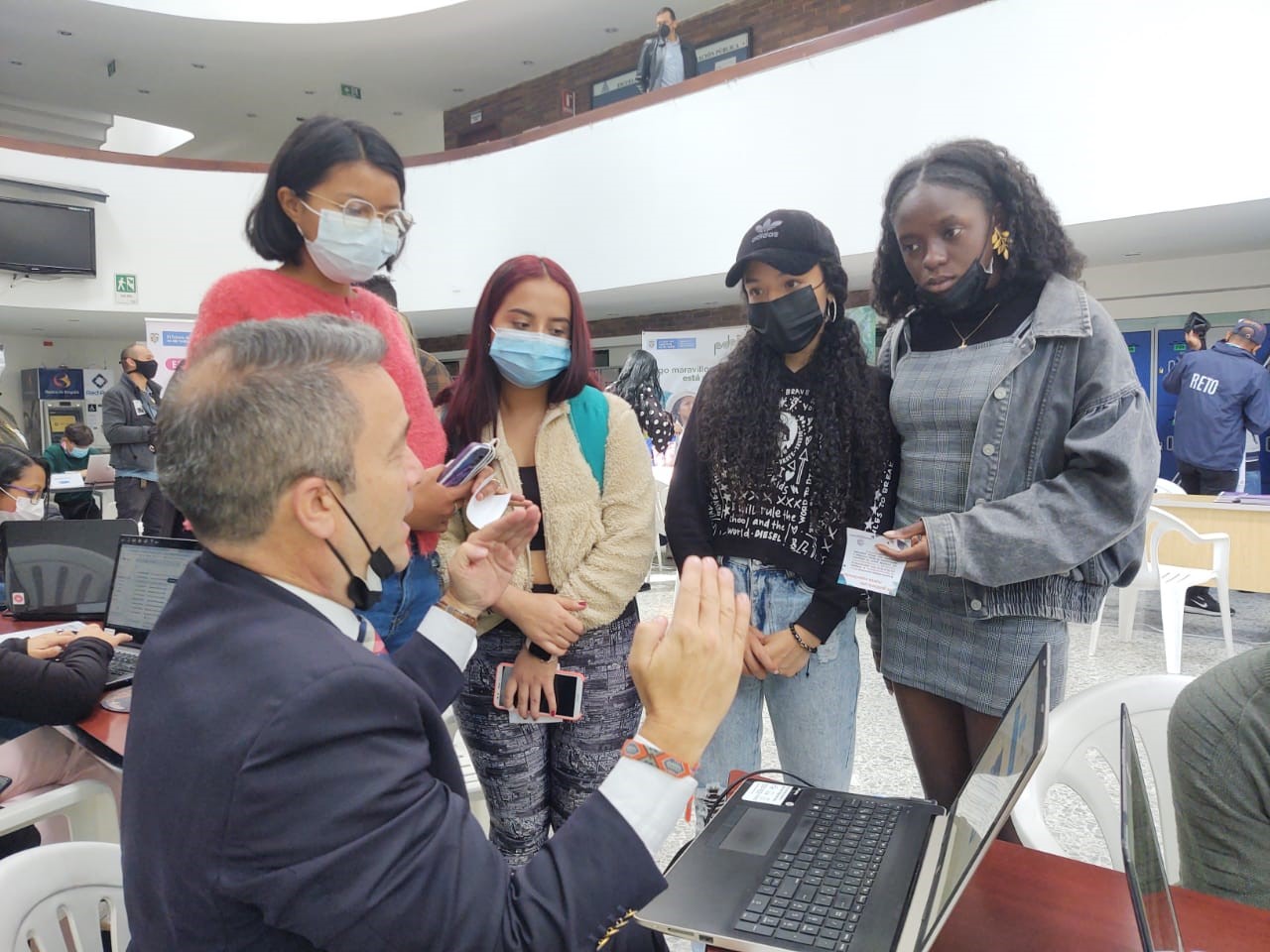 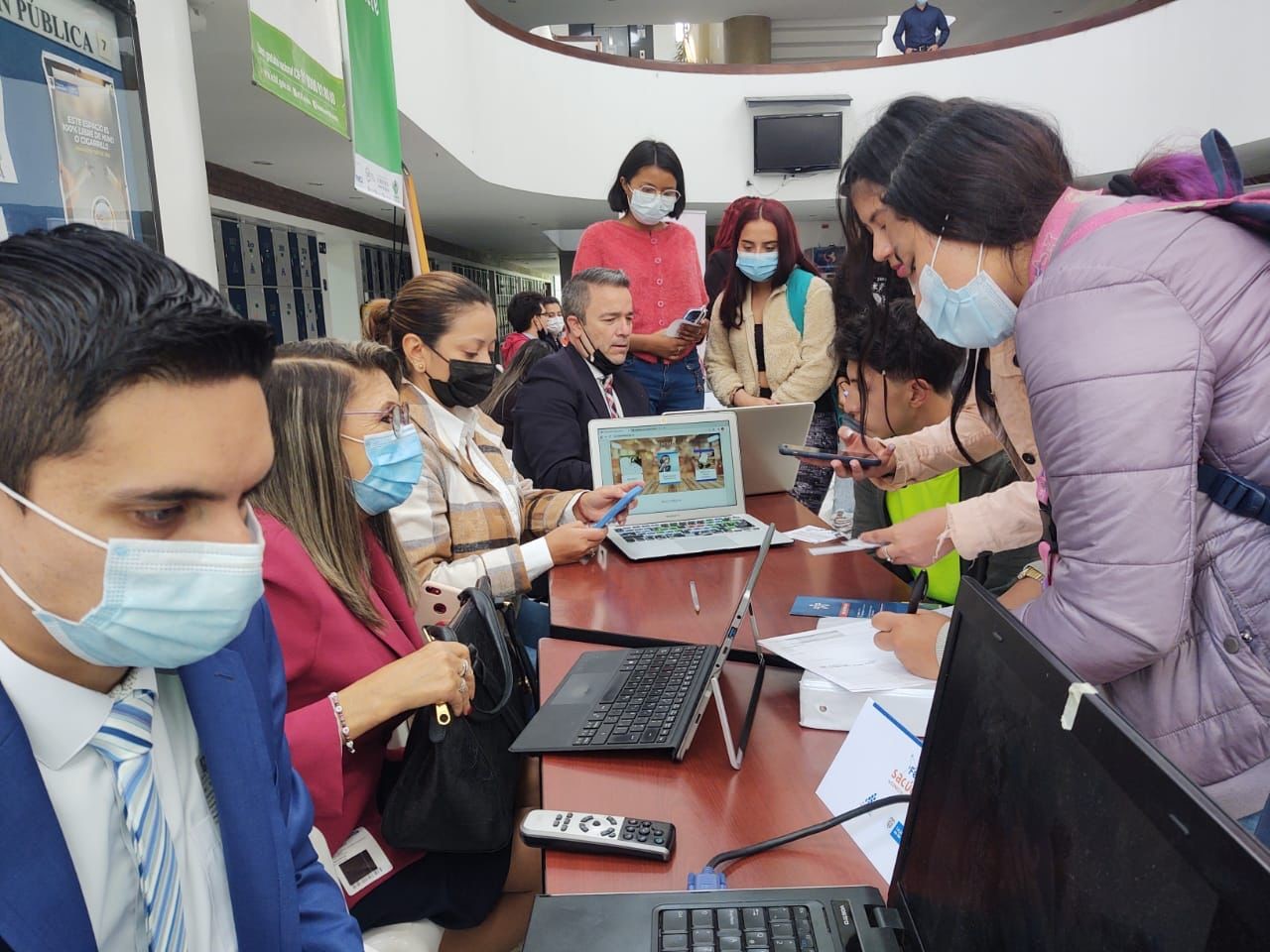 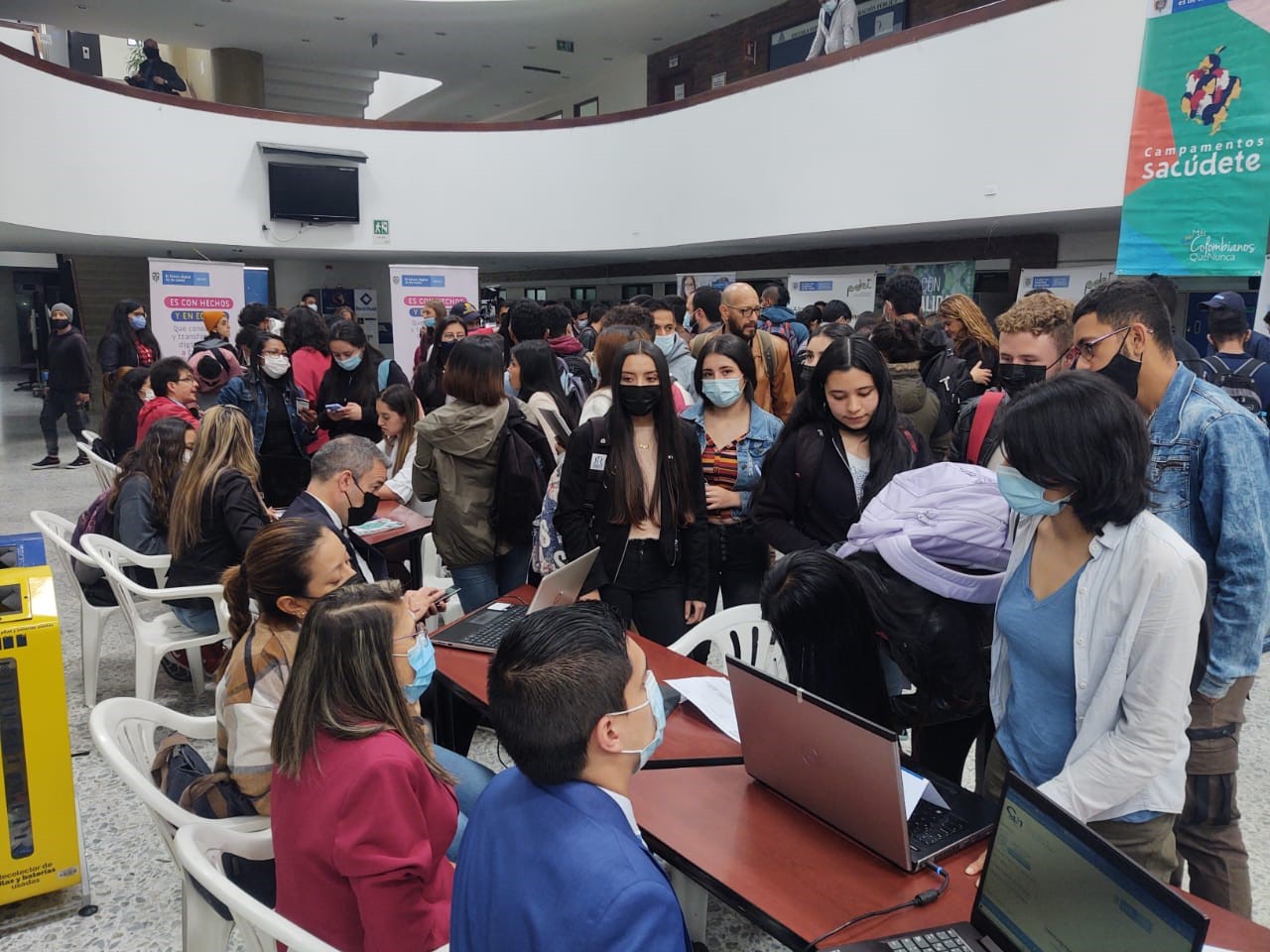 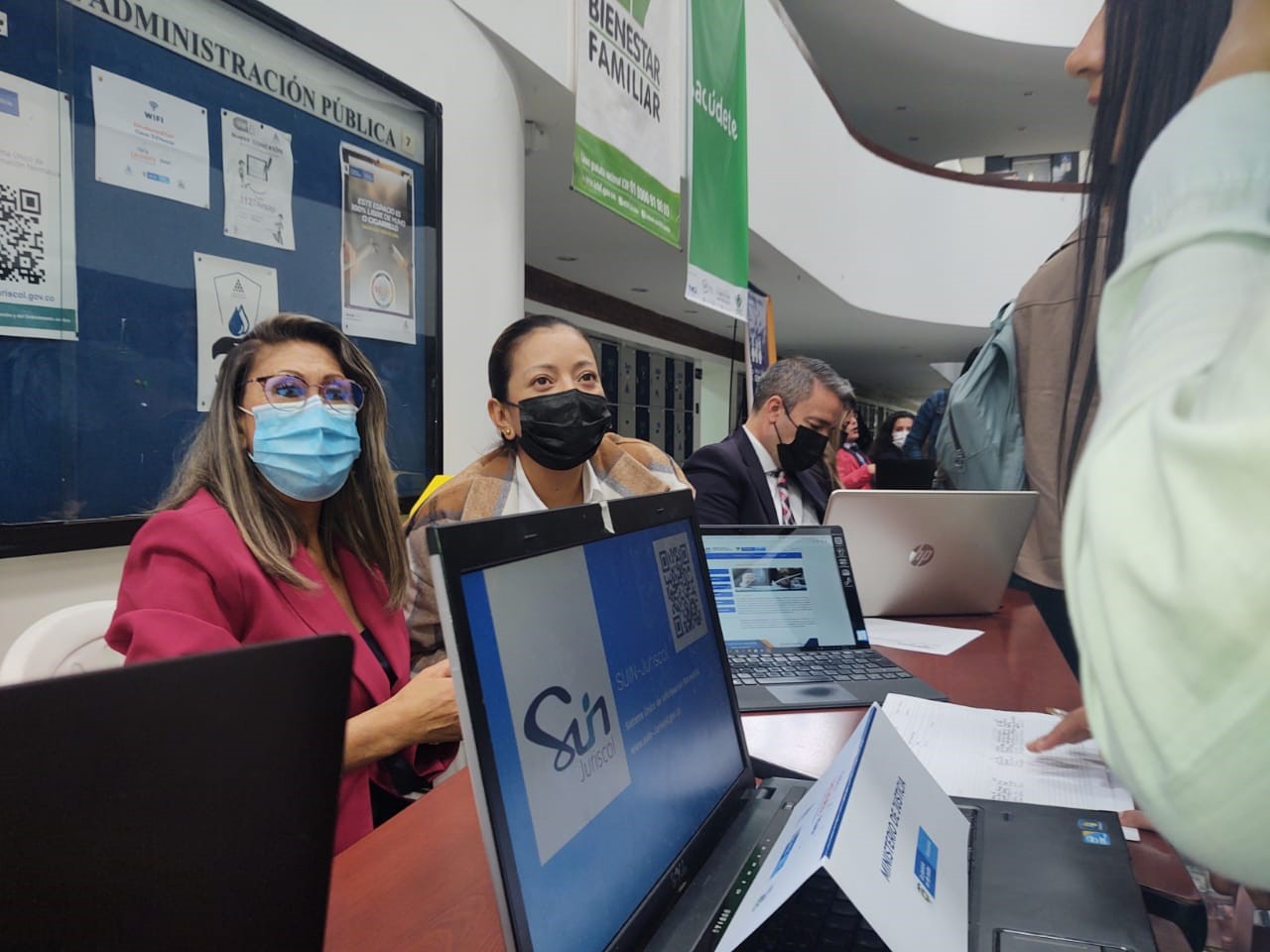 3. Resultados y evidencias
Evidencias

4. Socialización de la herramienta SUIN-Juriscol dirigida estudiantes, docentes y directivos de la Escuela Superior de Administración Pública - ESAP 
Fecha: 19 de abril de 2022 
Evento Presencial  .   
Temas tratados: Justicia digital y Socialización de la herramienta SUIN-Juriscol     
Participantes: Dr. Wilson Ruiz, Ministro de Justicia y del Derecho, Director de DDDOJ, funcionarios del equipo SUIN-Juriscol.   
Asistencia: 150 personas 
Evidencia: en lista en físico se registraron 42 personas, pero hubo aproximadamente 150 personas en el evento
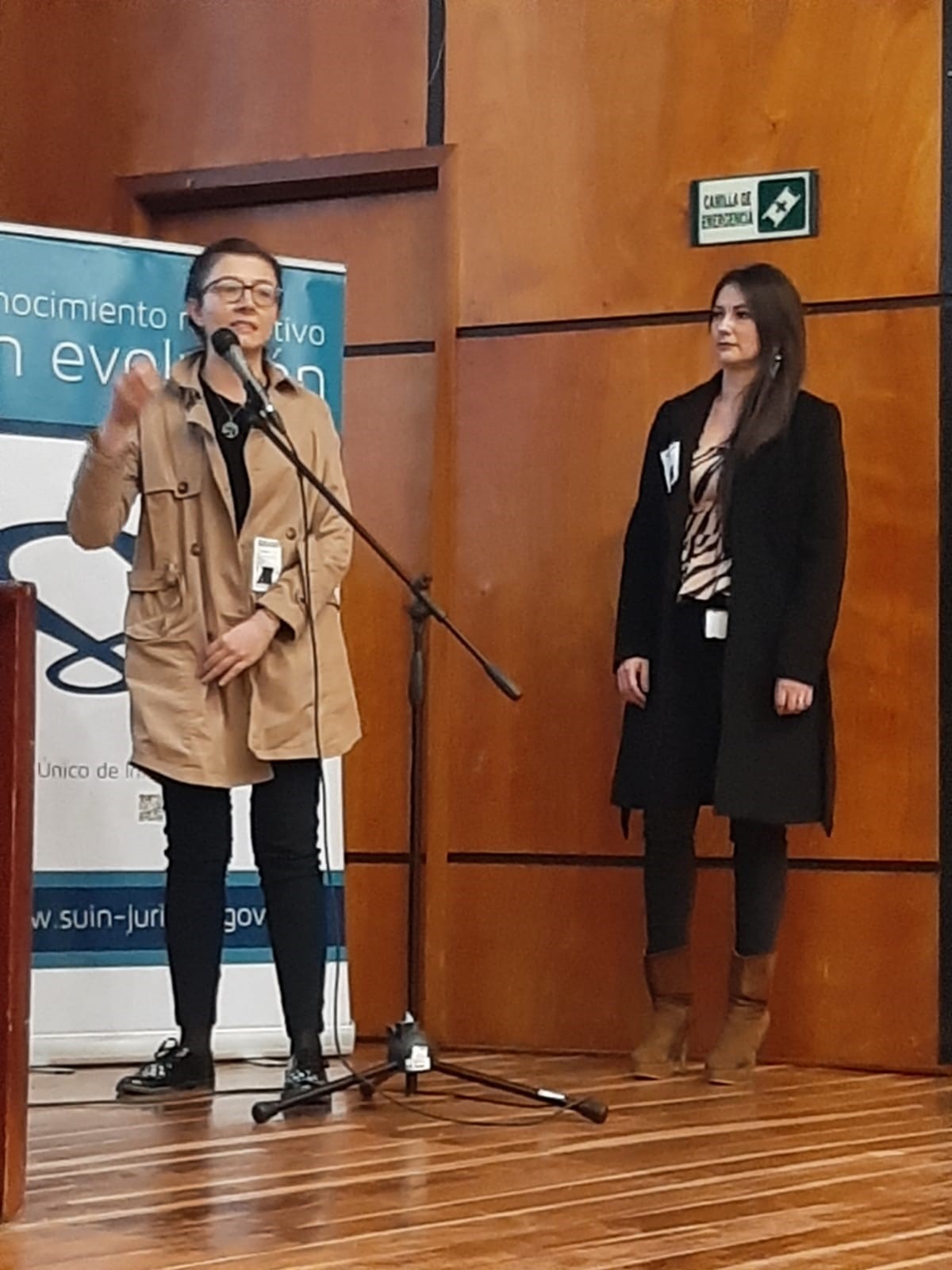 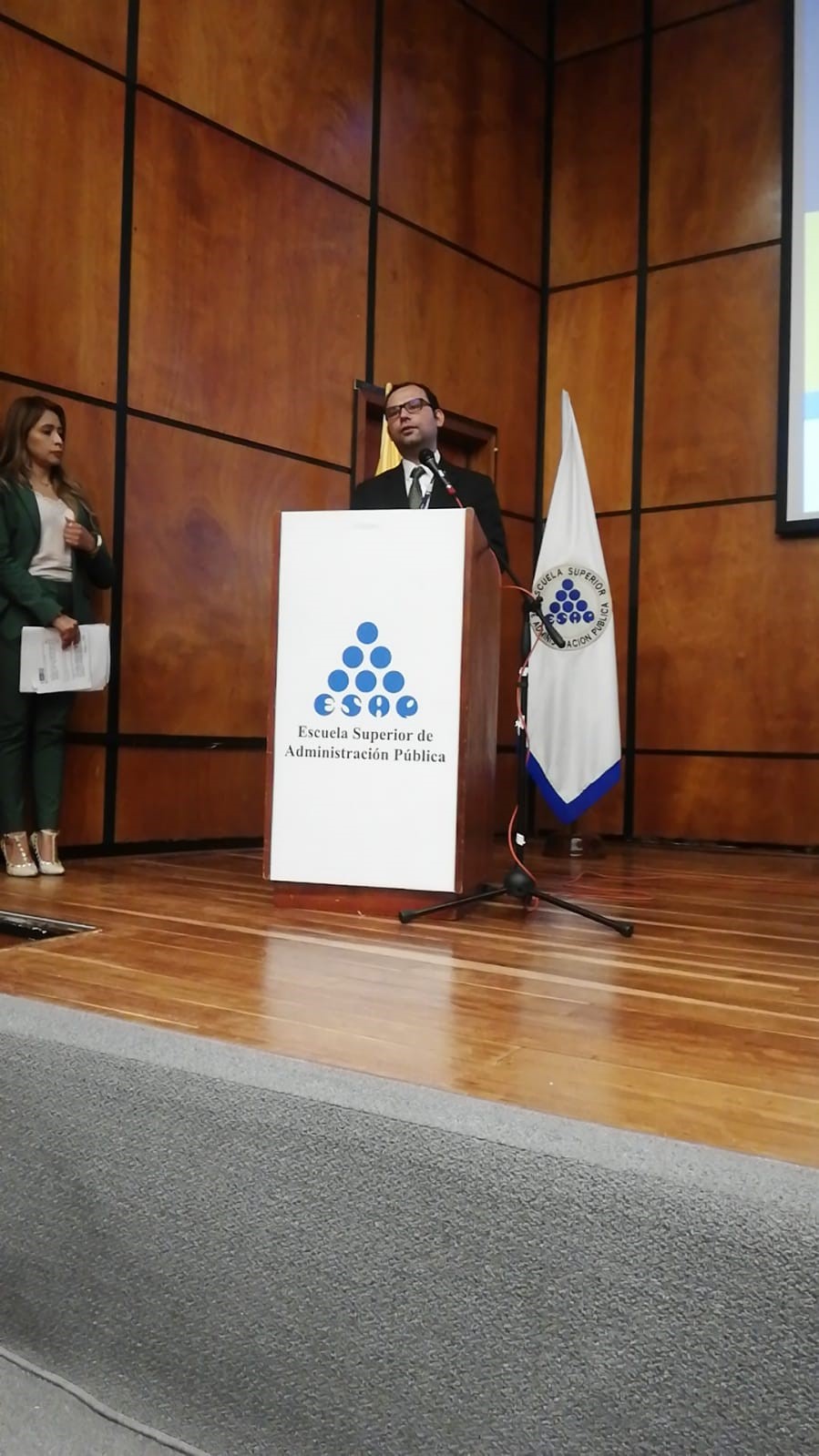 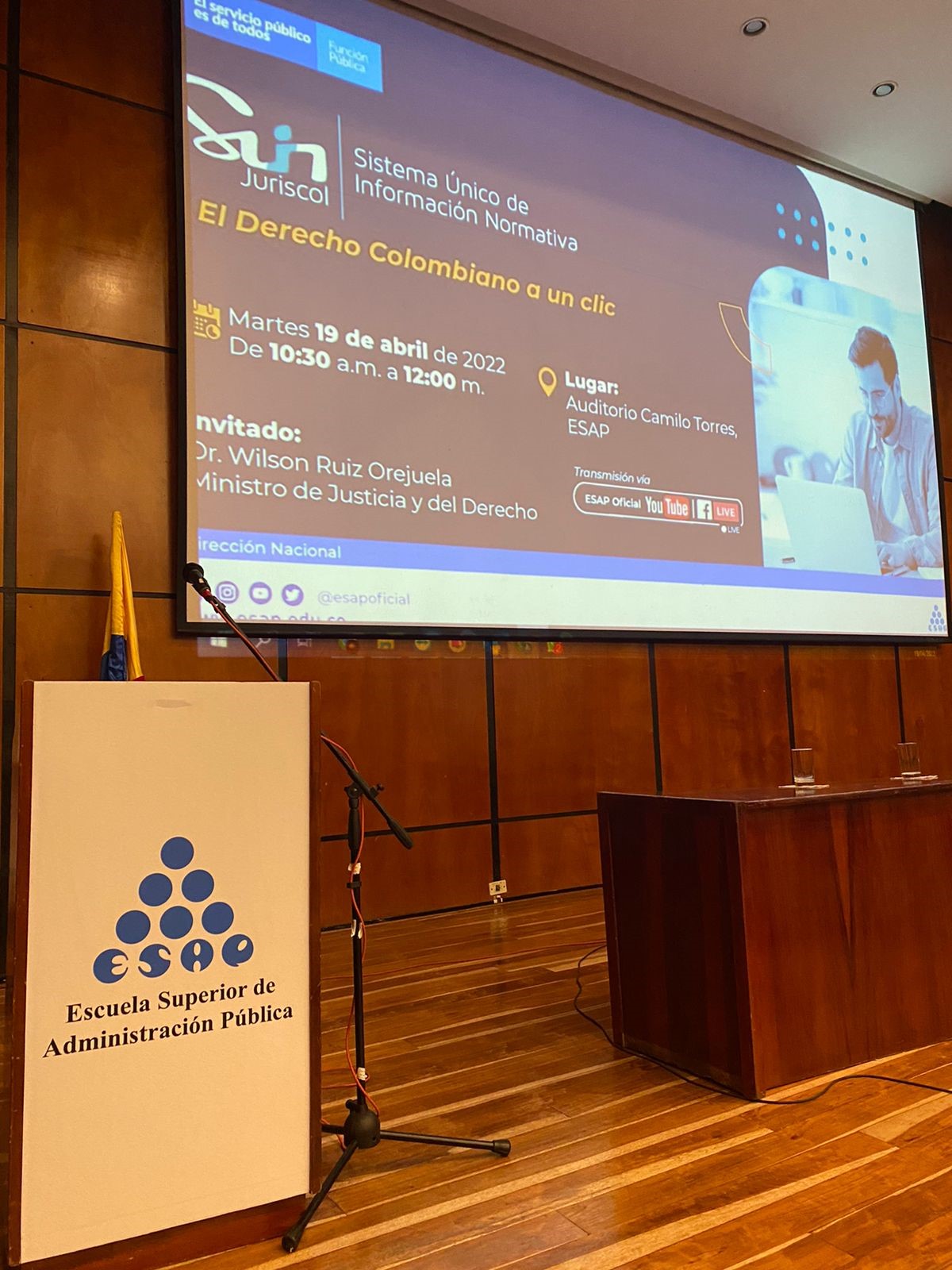 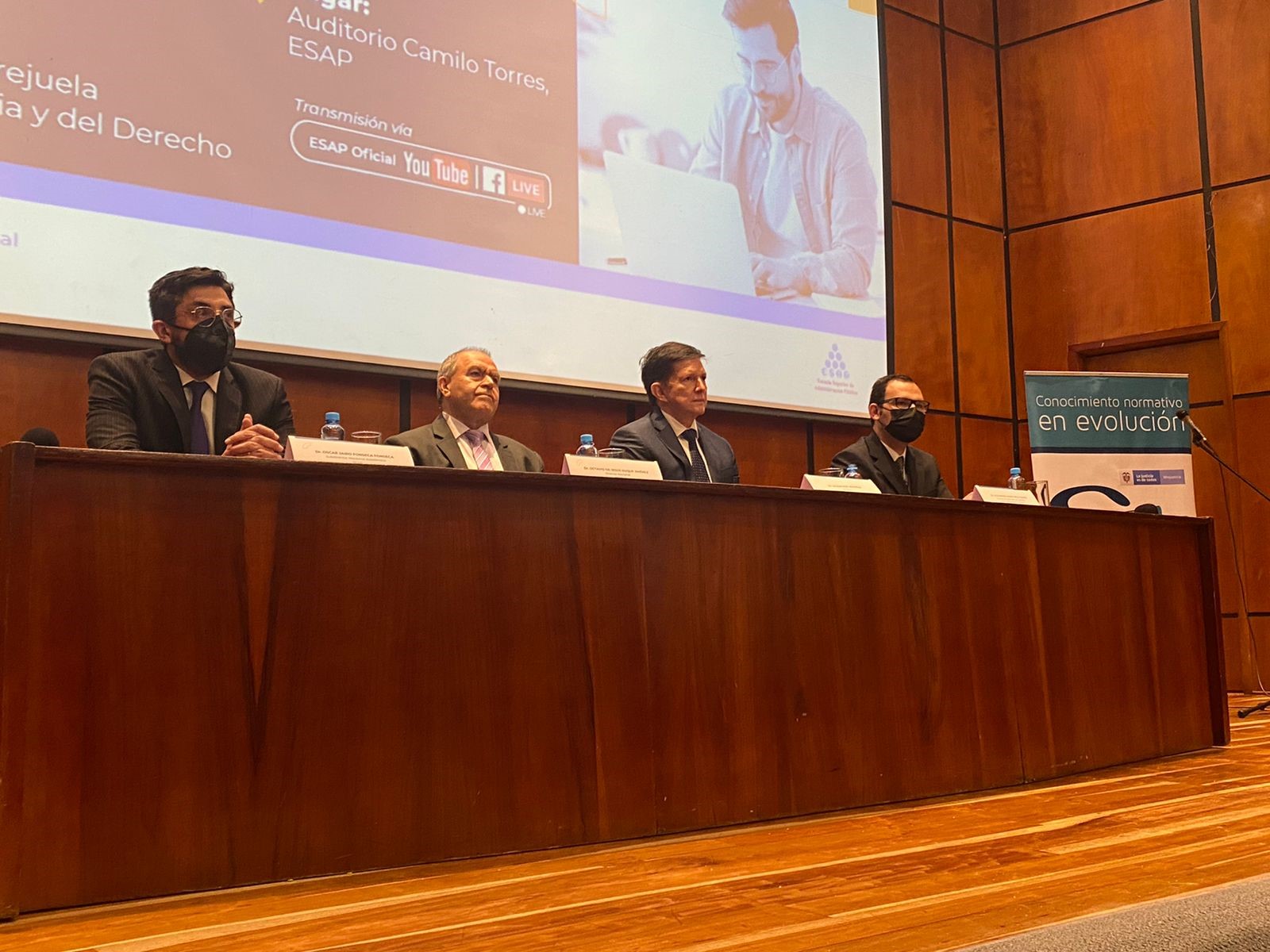 3. Resultados y evidencias
Evidencias

5.  Socialización de la herramienta SUIN-Juriscol dirigida estudiantes y docentes de la Universidad Santo Tomás- sede Medellín
Fecha: 22 de abril de 2022 
Hora:  9: a.m. a 1:00 p.m.   
Evento hibrido: Presencial y virtual         
Participantes: Dr. Wilson Ruiz, Ministro de Justicia y del Derecho, Director de DDDOJ, funcionarios del equipo SUIN-Juriscol. 
Temas tratados: Justicia digital y Socialización de la herramienta SUIN-Juriscol 
Asistencia: 150 personas 
Evidencia: Registro fotográfico
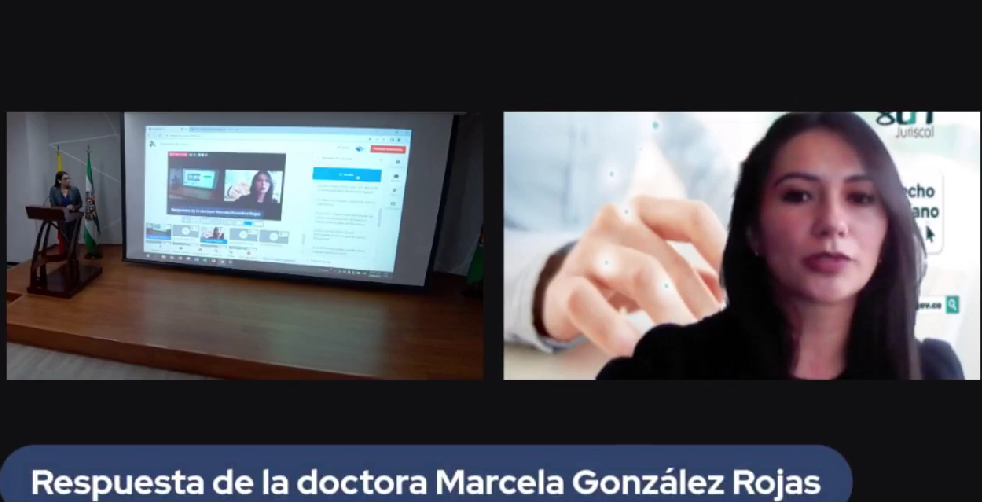 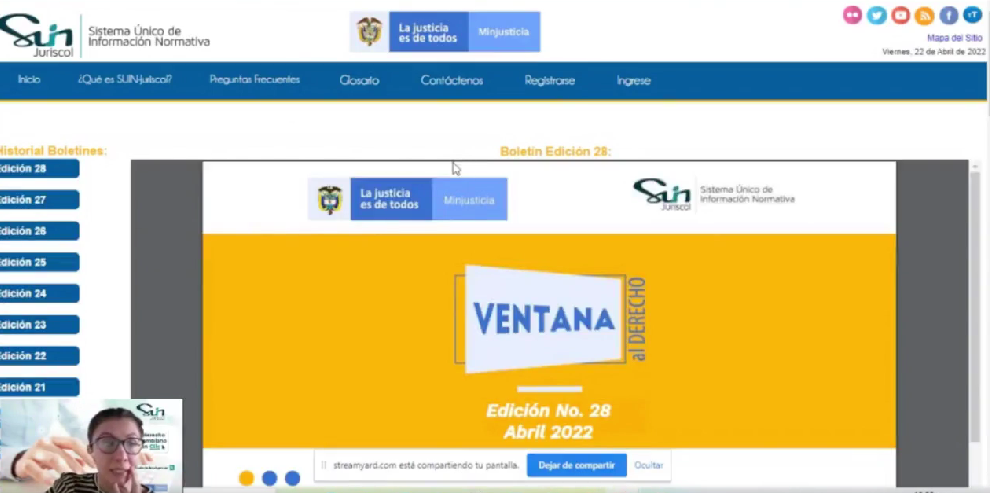 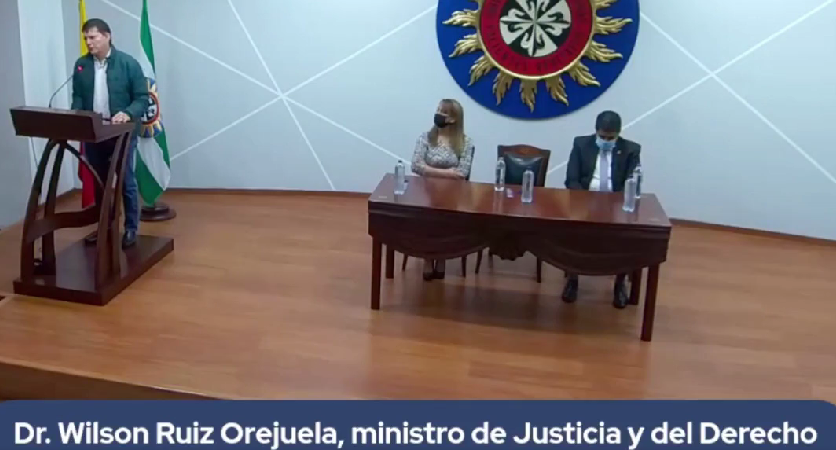 ¡MinJusticia te escucha!
3. Resultados y evidencias
Evidencias

6. Socialización de la herramienta SUIN-Juriscol dirigida estudiantes y docentes de la Universidad Cooperativa de Colombia – Sede Santa Marta.
Fecha: 22 de abril de 2022 
Hora:  9: a.m. a 1:00 p.m.   
Evento virtual         
Participantes: Director de DDDOJ, funcionarios del equipo SUIN-Juriscol. 
Asistencia: 75 personas 
Evidencia: Registro fotográfico
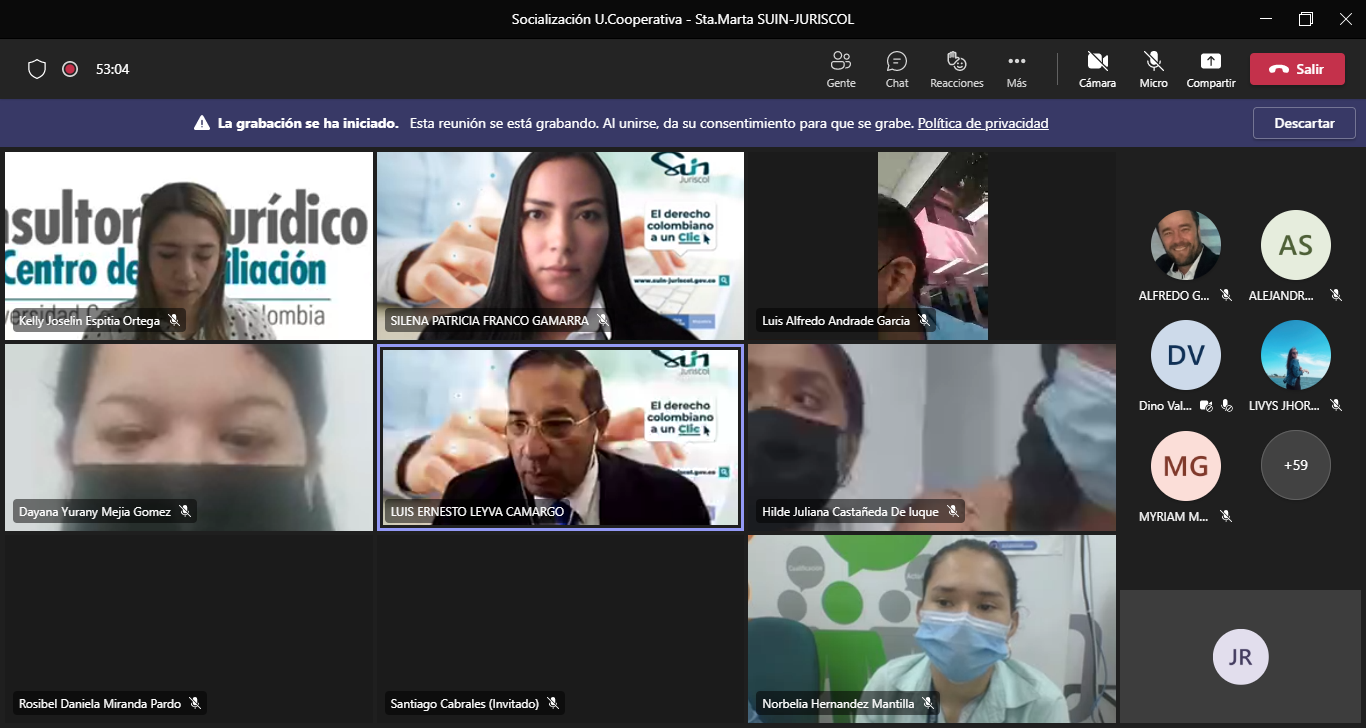 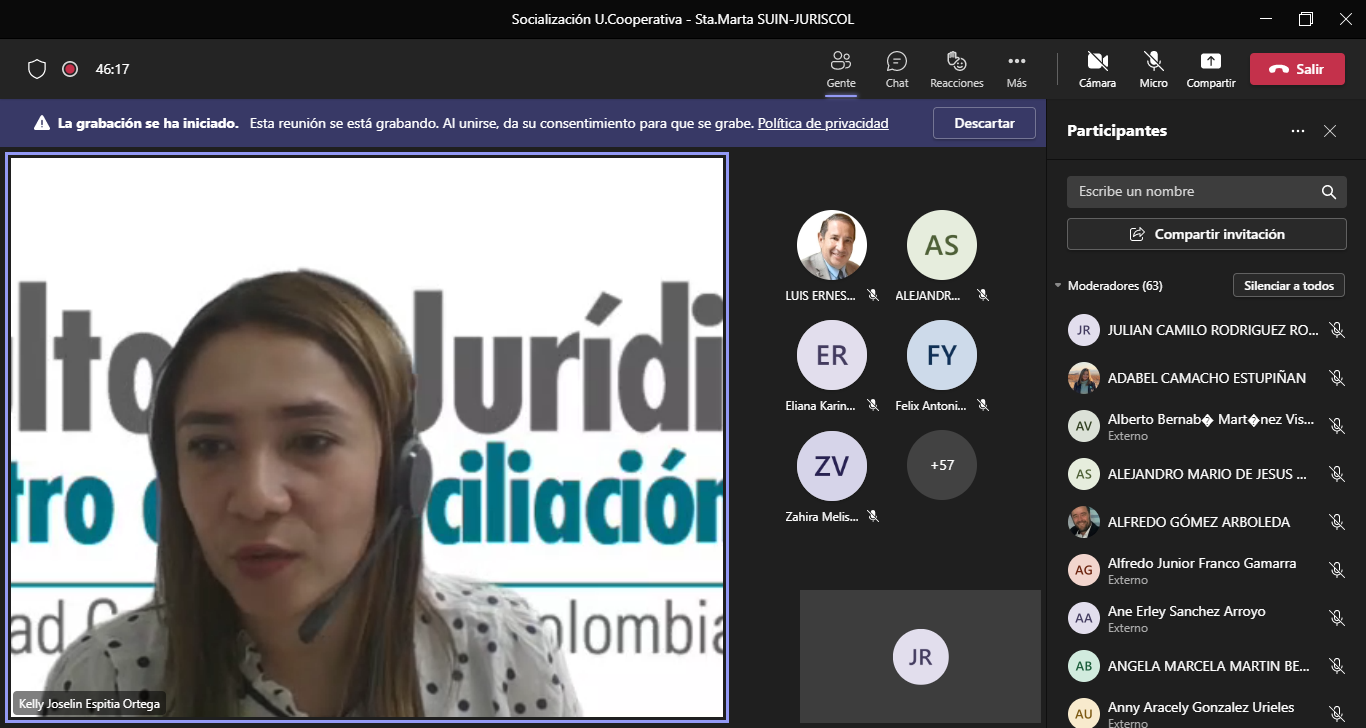 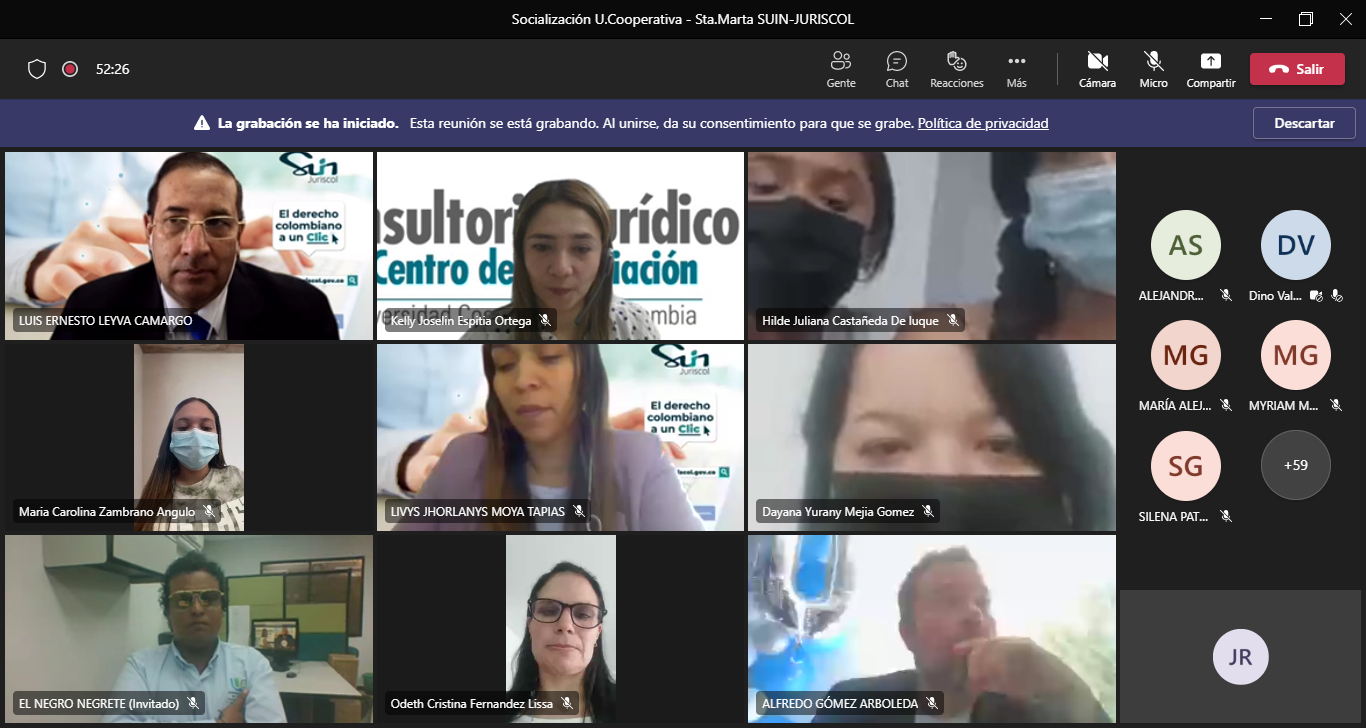 ¡MinJusticia te escucha!
3. Resultados y evidencias
3. Presentar y socializar la Metodología de Depuración de las disposiciones de los Decretos Únicos Reglamentarios (DUR)

Evidencias:
 
Mesa de trabajo en la cual se socializo la metodología de depuración normativa, el cronograma de trabajo y la herramienta SUCOP, que se realizó el 28 de febrero de 2022, con el sector de Relaciones Exteriores, participaron 9 funcionarios. 
Mesa de trabajo en la cual se socializo la metodología de depuración normativa, el cronograma de trabajo y la herramienta SUCOP, que se realizó el 8 de marzo de 2022, con el sector de Cultura, participaron 8 funcionarios.
Mesa de trabajo en la cual se socializo la metodología de depuración normativa, el cronograma de trabajo y la herramienta SUCOP, que se realizó el 25 de marzo de 2022, con el sector Minas y Energía, participaron 7 funcionarios.
¡MinJusticia te escucha!
3. Resultados y evidencias
Evidencias
Mesa de trabajo en la cual se socializo la metodología de depuración normativa, el cronograma de trabajo y la herramienta SUCOP.
Fecha: 28 de febrero de 2022, con el sector de Relaciones Exteriores
Participaron: 9 funcionarios. 
Hora:  3: p.m. a 4:00 p.m.   
Evento virtual         
Participantes: Director de DDDOJ, Grupo de Calidad Normativa y funcionarios de la Cancillería. 
Asistencia: 9 personas 
Evidencia: Registro fotográfico
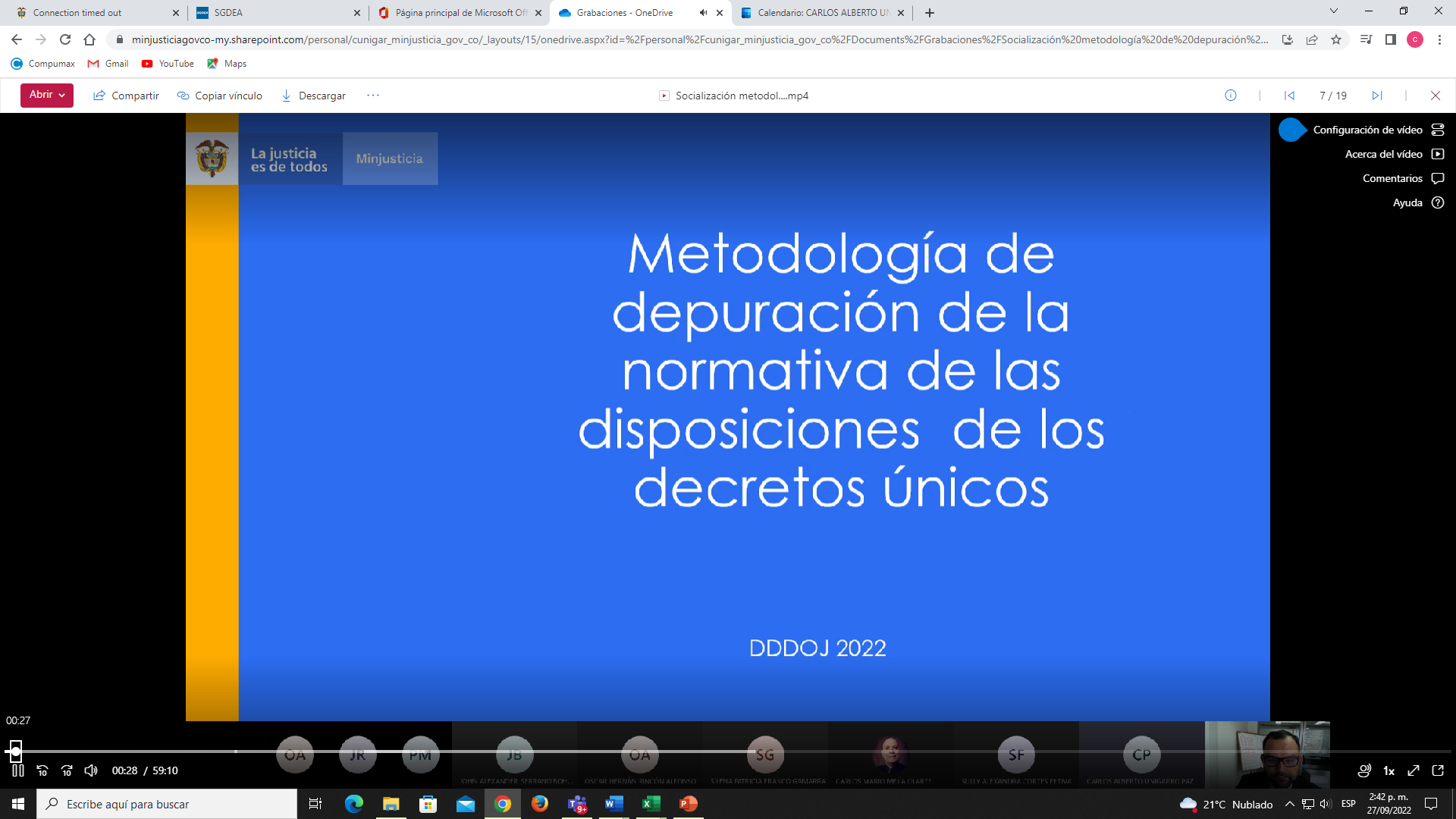 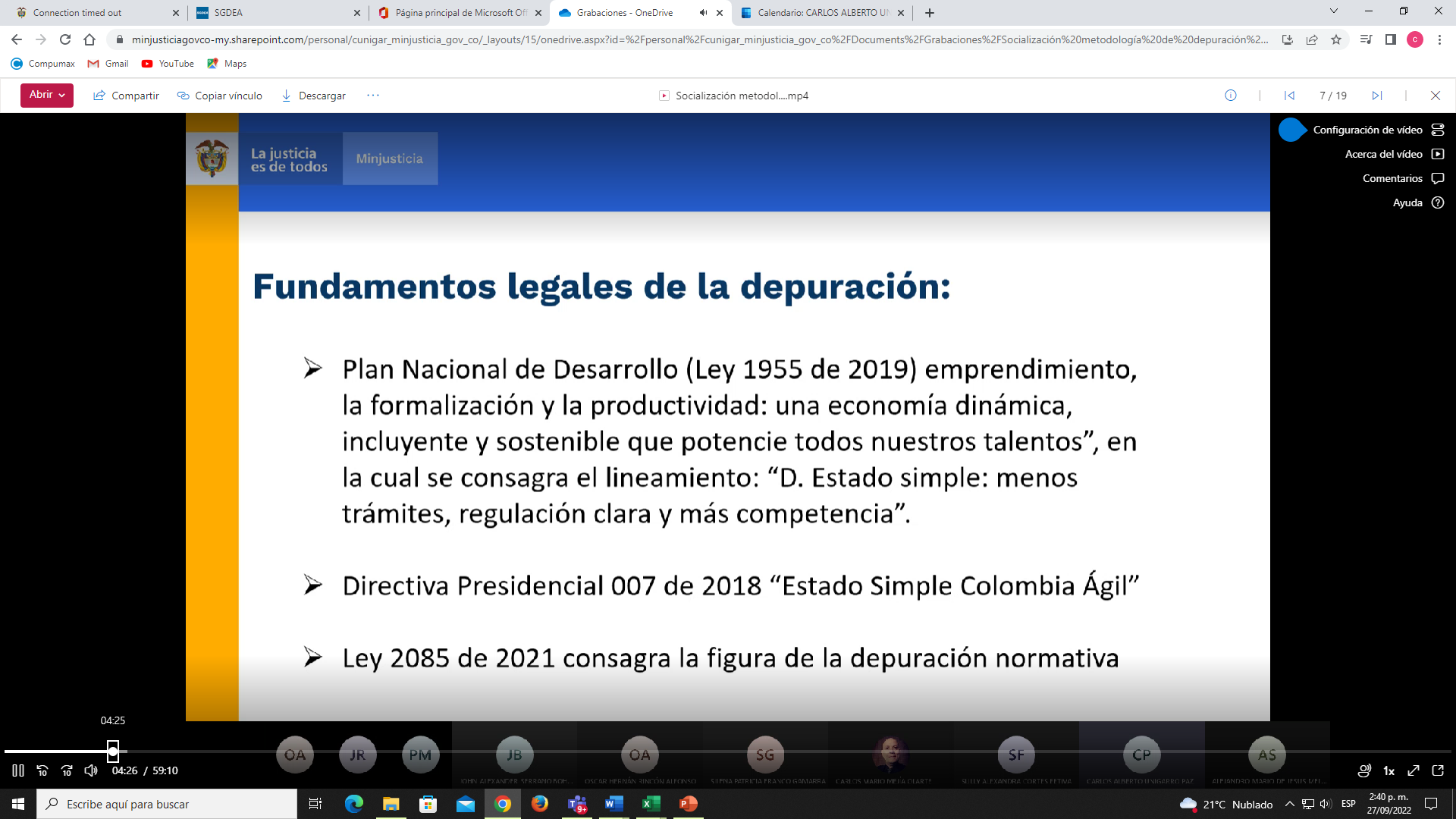 ¡MinJusticia te escucha!
3. Resultados y evidencias
Evidencias
Mesa de trabajo en la cual se socializo la metodología de depuración normativa, el cronograma de trabajo y la herramienta SUCOP.
Fecha: 8 de marzo de 2022, con el sector de Cultura
Participaron: 9 funcionarios. 
Hora:  10: a.m. a 11:00 a.m.   
Evento virtual         
Participantes: Director de DDDOJ, Grupo de Calidad Normativa y funcionarios del sector Cultura. 
Asistencia: 8 personas 
Evidencia: Registro fotográfico
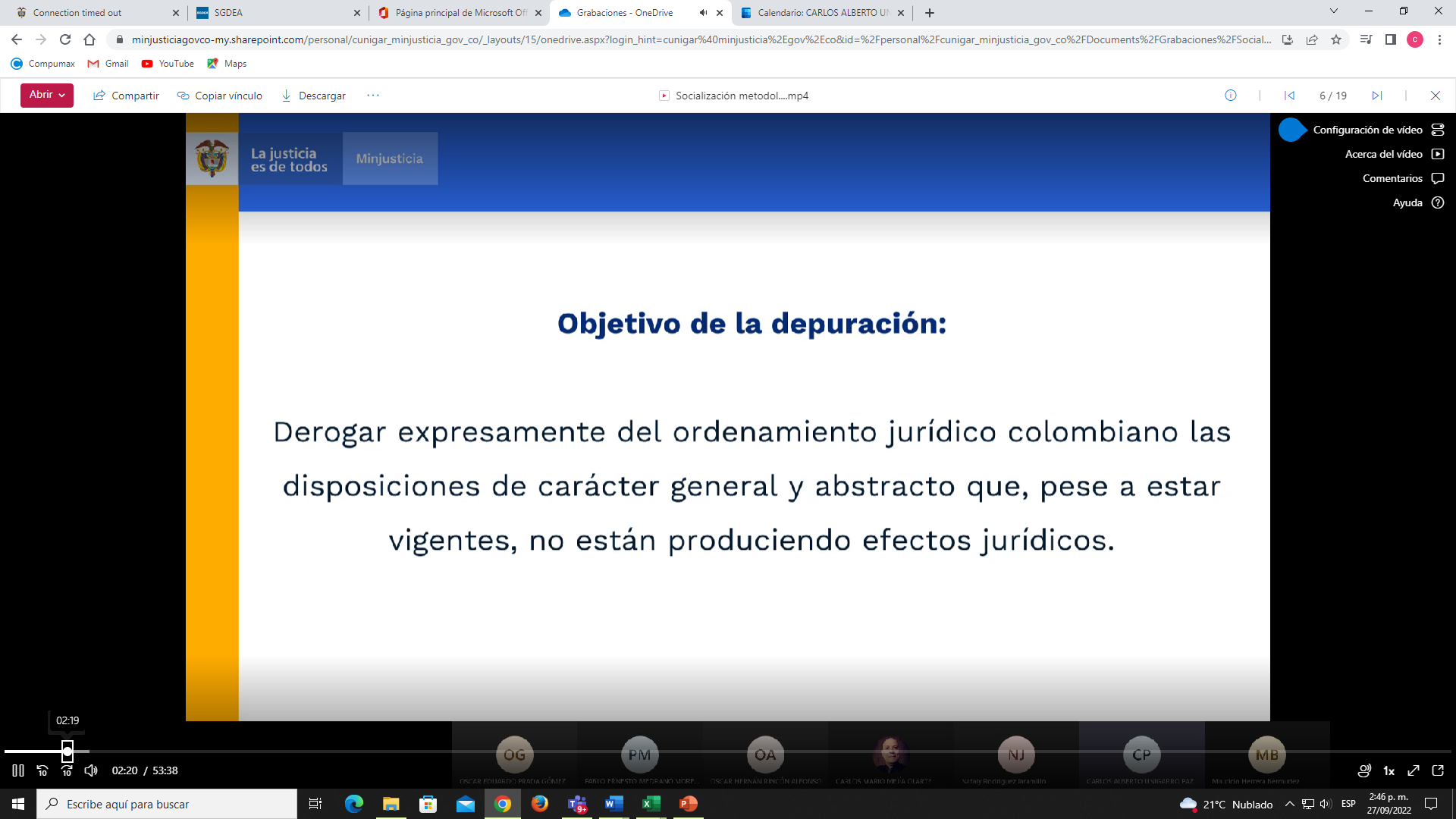 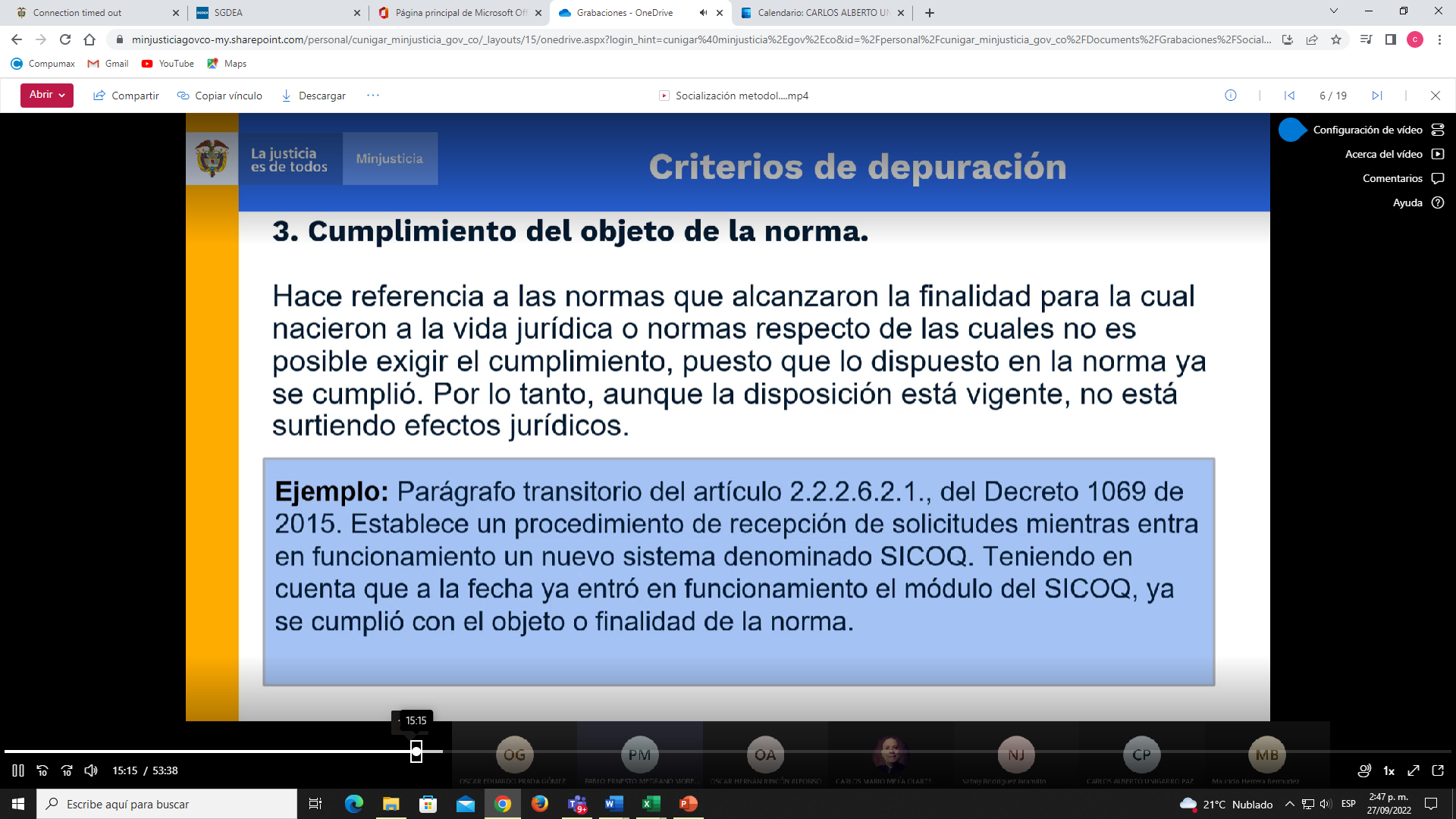 ¡MinJusticia te escucha!
3. Resultados y evidencias
Evidencias
Mesa de trabajo en la cual se socializo la metodología de depuración normativa, el cronograma de trabajo y la herramienta SUCOP.
Fecha: 25 de marzo de 2022, con el sector de Minas y Energía
Participaron: 7 funcionarios. 
Hora:  5: p.m. a 6:00 p.m.   
Evento virtual         
Participantes: Director de DDDOJ, Grupo de Calidad Normativa y funcionarios del sector Minas y Energía. 
Asistencia: 7 personas 
Evidencia: Registro fotográfico
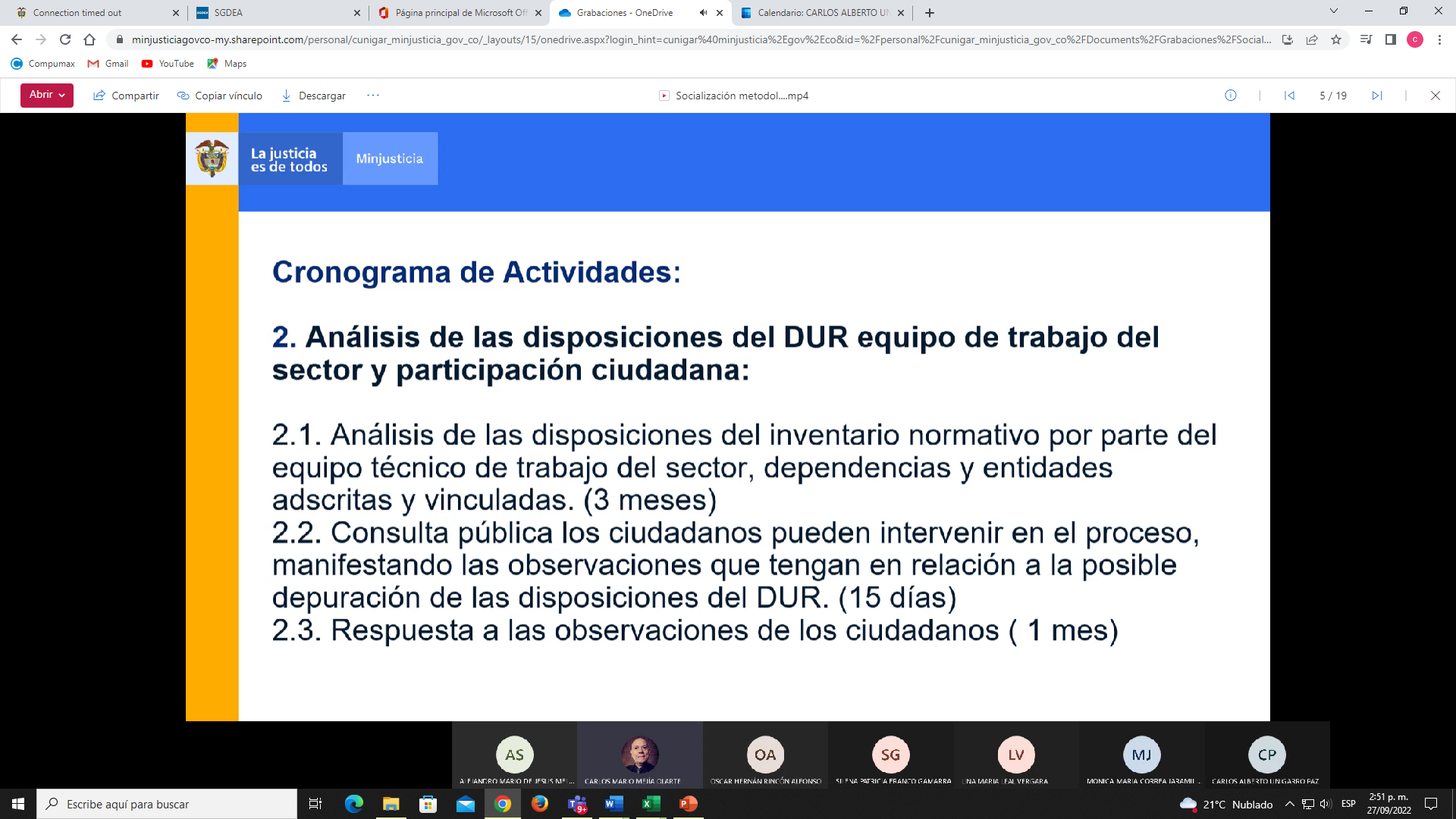 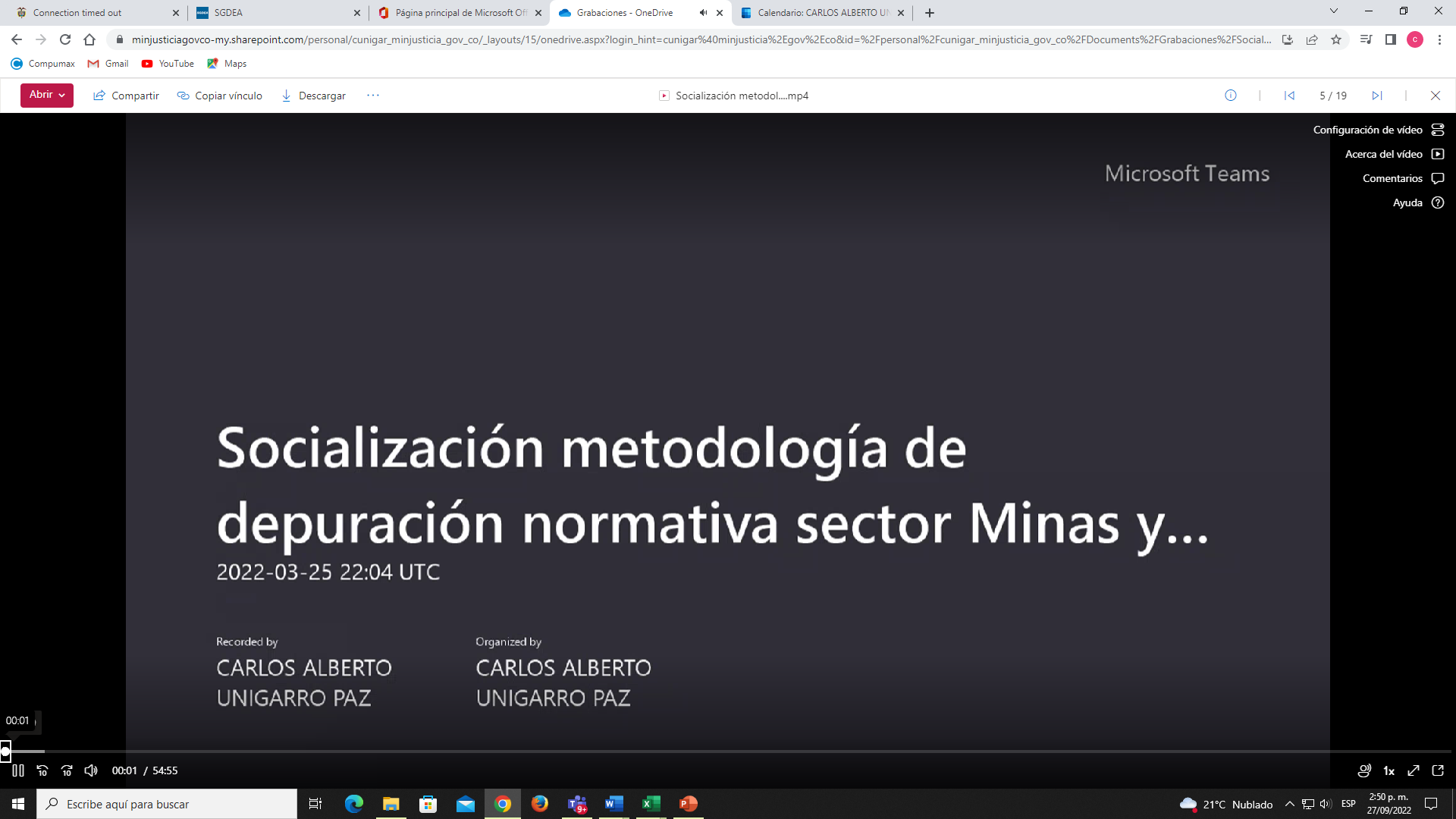 ¡MinJusticia te escucha!
3. Resultados y evidencias
3. Presentar y socializar la Metodología de Depuración de las disposiciones expedidas por las entidades territoriales:

Evidencias:
 
Mesa de trabajo en la cual se socializo la metodología de depuración normativa y el cronograma sugerido de trabajo, que se realizó el 24 de febrero de 2022, con la Gobernación del Atlántico, participaron 8 funcionarios. 

Mesa de trabajo en la cual se socializo la metodología de depuración normativa y el cronograma sugerido de trabajo, que se realizó el 15 de abril de 2022, con la Alcaldía de Barranquilla, participaron 15 funcionarios.
¡MinJusticia te escucha!
3. Resultados y evidencias
Evidencias
Mesa de trabajo en la cual se socializo la metodología de depuración normativa y el cronograma de trabajo
Fecha: 24 de febrero de 2022, con la Gobernación del Atlántico
Participaron: 8 funcionarios. 
Hora:  5: p.m. a 6:00 p.m.   
Evento virtual         
Participantes: Director de DDDOJ, Grupo de Calidad Normativa y funcionarios de la sector Gobernación del Atlántico.  
Asistencia: 7 personas 
Evidencia: Registro fotográfico
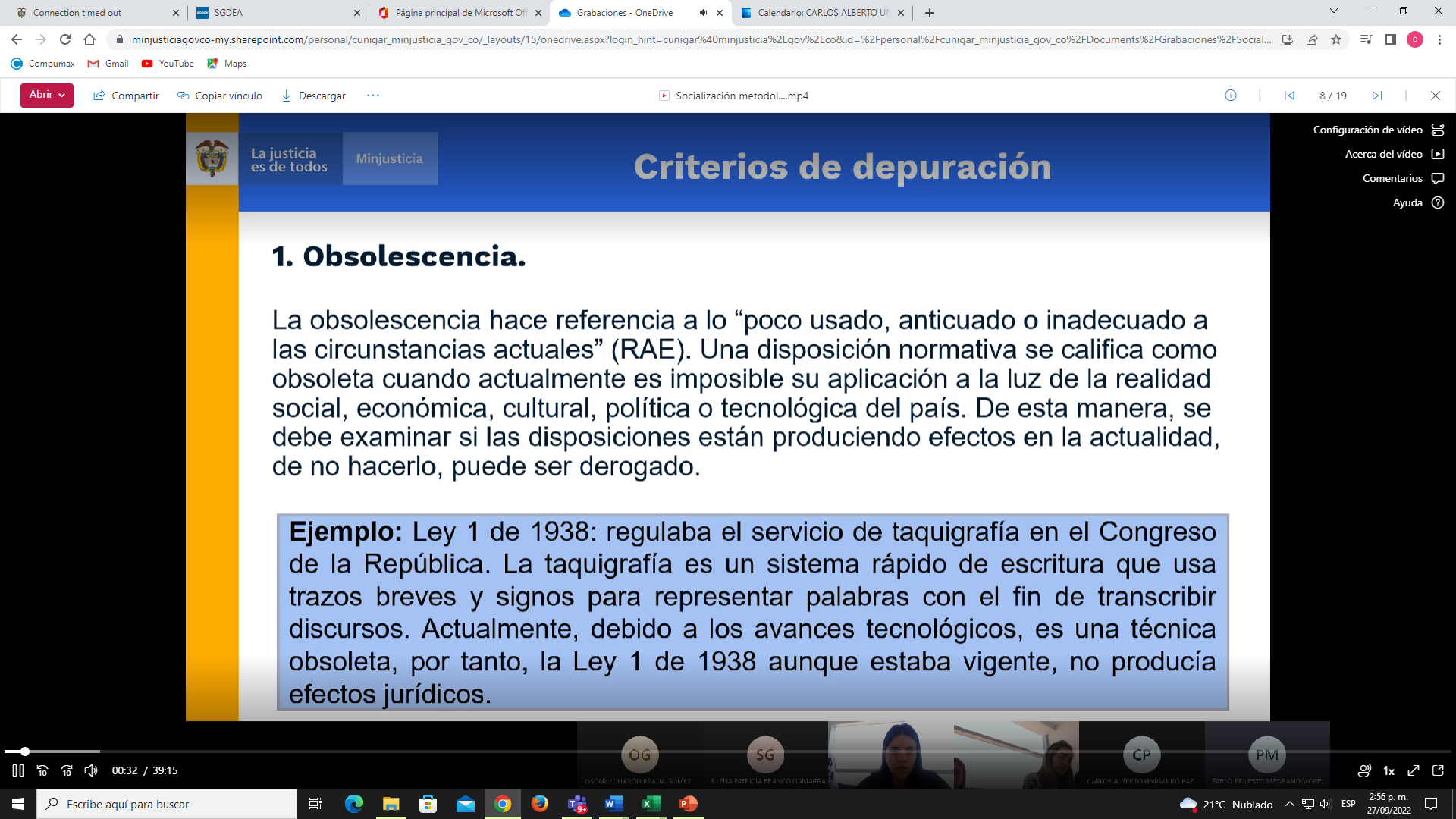 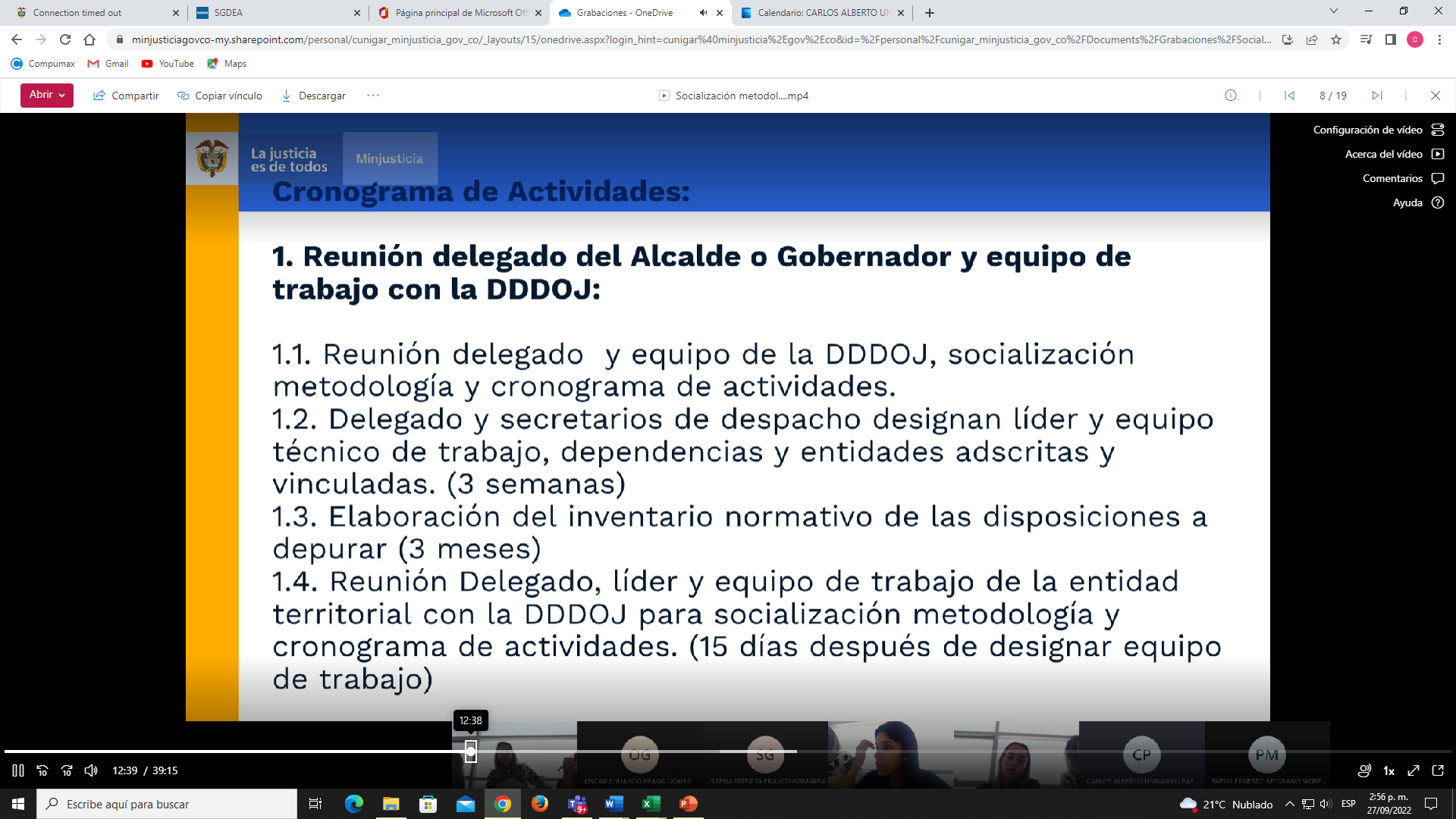 ¡MinJusticia te escucha!
3. Resultados y evidencias
Evidencias
Mesa de trabajo en la cual se socializo la metodología de depuración normativa y el cronograma de trabajo
Fecha: 15 de abril de 2022, con la Alcaldía de Barranquilla
Participaron: 15 funcionarios. 
Hora:  9: a.m. a 10:00 a.m.   
Evento virtual         
Participantes: Director de DDDOJ, Grupo de Calidad Normativa y funcionarios de la sector Gobernación del Atlántico.  
Asistencia: 15 personas 
Evidencia: Registro fotográfico
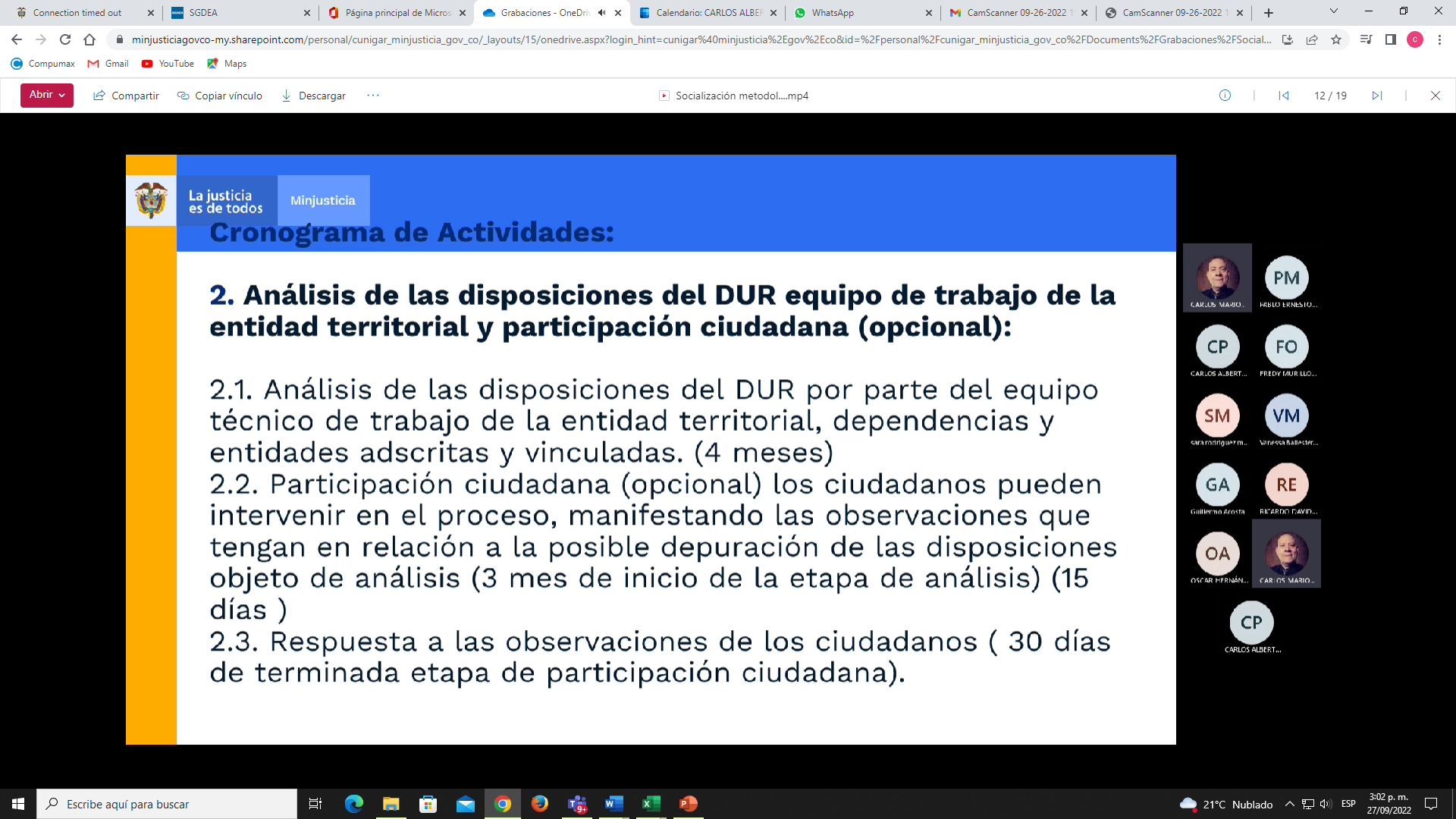 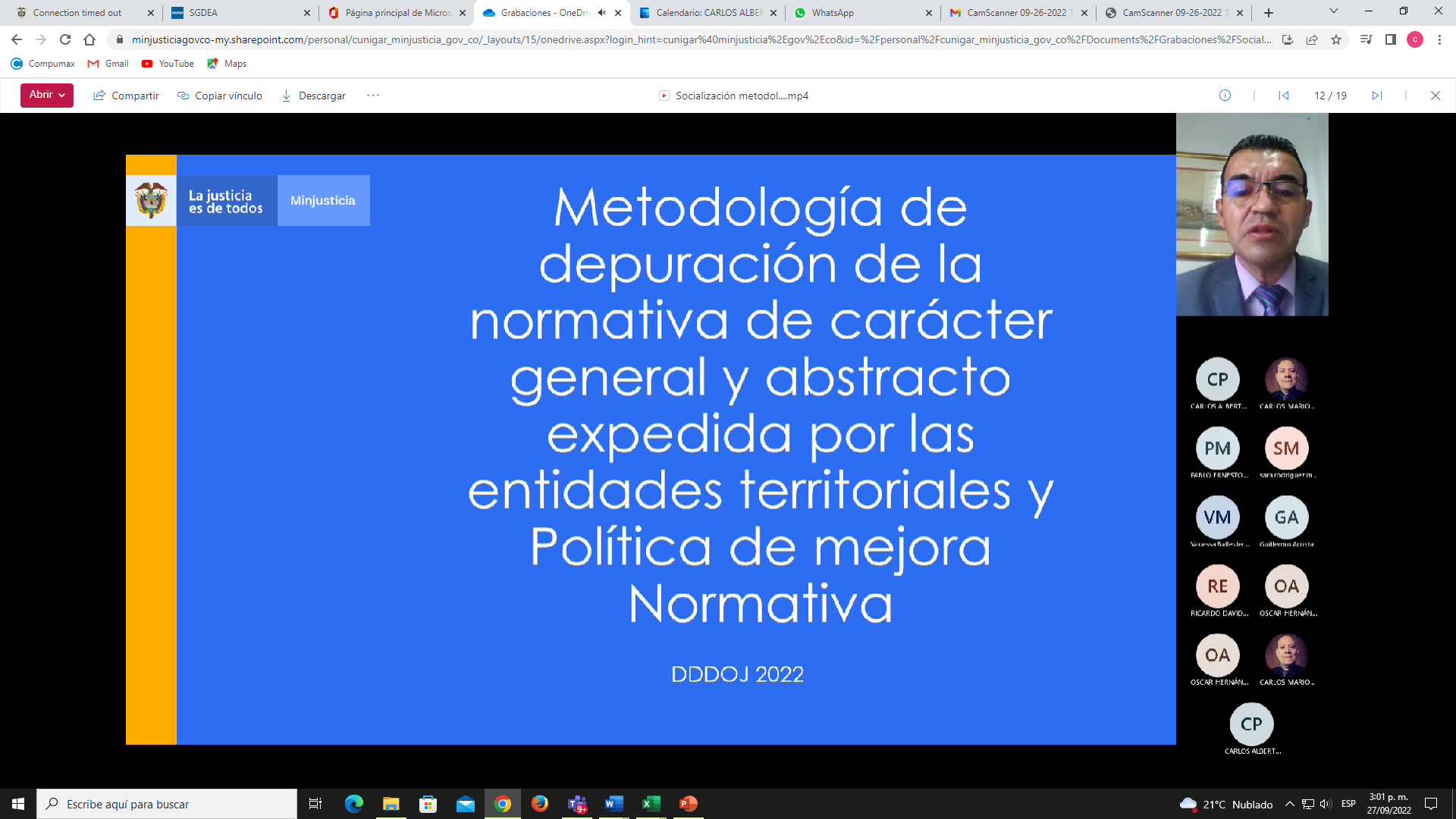 ¡MinJusticia te escucha!
3. Resultados y evidencias
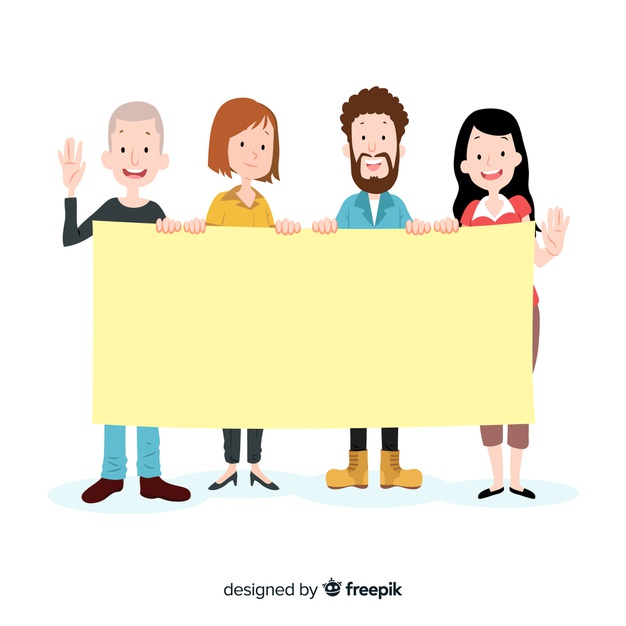 Encuestas de participación ciudadana con relación a SUIN-JURISCOL

Evidencias actividad de encuestas:
Se recibió un total de 106 participaciones de la ciudadanía en la encuesta de percepción del Sistema Único de Información Normativa.
¡MinJusticia te escucha!
3. Resultados y evidencias
Difusión de la herramienta Suin Juriscol 
¿Considera que la reunión cumplió con los objetivos para la cual fue convocada?:
Respuestas:
SI 100%
NO 0%
¡MinJusticia te escucha!
3. Resultados y evidencias
Difusión de la herramienta Suin Juriscol 
2. ¿El uso del tiempo fue eficiente y efectivo?:

Respuestas:
SI 100%
NO 0%
¡MinJusticia te escucha!
3. Resultados y evidencias
Difusión de la herramienta Suin Juriscol 
3. ¿Se acordaron compromisos y conclusiones? :

Respuestas:
SI 0%
NO 100%
¡MinJusticia te escucha!
3. Resultados y evidencias
Difusión de la herramienta Suin Juriscol 
4. ¿Le parece que el tiempo de la reunión fue?:

Respuestas:
Largo 3,17%
Adecuado 90,4%
Corto 6,43%
¡MinJusticia te escucha!
3. Resultados y evidencias
5. ¿Tiene alguna sugerencia para la próxima socialización?:
Pregunta de tipo abierta, no obligatoria.

Respuestas digitalizadas por el usuario:
Nada
Ninguno/a
No aplica o n/a
Excelente socialización
Buen proyecto tecnológico 
Gran ayuda a nosotros los estudiantes
Muy útil
¡MinJusticia te escucha!
3. Resultados y evidencias
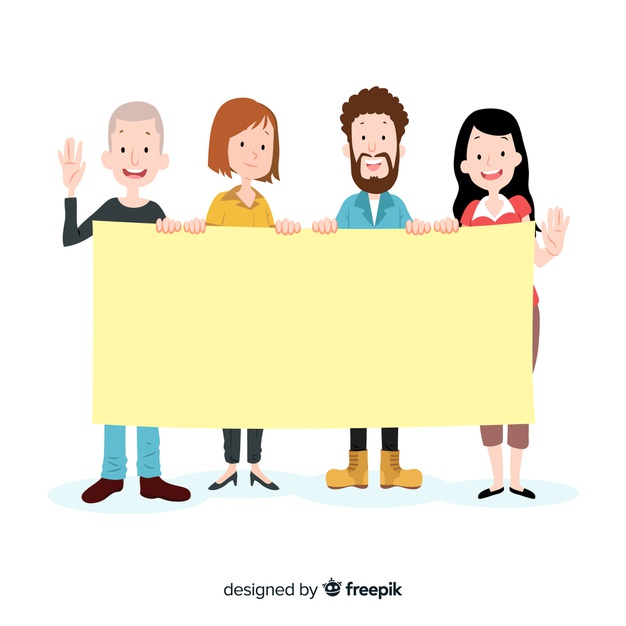 Encuestas de participación ciudadana con relación a la socialización de la metodología de depuración normativa

Evidencias actividad de encuestas:
Se recibió un total de 46 participaciones de la ciudadanía en la encuesta de socialización de la metodología de depuración normativa.
¡MinJusticia te escucha!
3. Resultados y evidencias
Difusión de la herramienta Suin Juriscol 
¿Considera que la reunión cumplió con los objetivos para la cual fue convocada?:
Respuestas:
SI 100%
NO 0%
¡MinJusticia te escucha!
3. Resultados y evidencias
Difusión de la herramienta Suin Juriscol 
2. ¿El uso del tiempo fue eficiente y efectivo?:

Respuestas:
SI 100%
NO 0%
¡MinJusticia te escucha!
3. Resultados y evidencias
Difusión de la herramienta Suin Juriscol 
3. ¿Se acordaron compromisos y conclusiones? :

Respuestas:
SI 0%
NO 100%
¡MinJusticia te escucha!
3. Resultados y evidencias
Difusión de la herramienta Suin Juriscol 
4. ¿Le parece que el tiempo de la reunión fue?:

Respuestas:
Largo 4,2%
Adecuado 90%
Corto 5,8%
¡MinJusticia te escucha!
3. Resultados y evidencias
5. ¿Tiene alguna sugerencia para la próxima socialización?:
Pregunta de tipo abierta, no obligatoria.

Respuestas digitalizadas por el usuario:
Nada
Ninguno/a
No aplica o n/a
Excelente socialización
Buen proyecto tecnológico 
Gran ayuda a nosotros los estudiantes
Muy útil
¡MinJusticia te escucha!
4. Conclusiones
Se dio a conocer a la ciudadanía los resultados de los ejercicios de divulgación y socialización de la herramienta Suin Juriscol.
Se logró realizar ejercicios de difusión de la herramienta Suin Juriscol, en la cual participaron estudiantes y docentes pertenecientes a las diferentes universidades del Territorio Nacional.
Se hicieron ejercicios de socialización de la metodología de depuración de los Decretos Únicos Reglamentarios (DUR)  y de la normativa expedidas por las entidades territoriales, a los grupos de interés de los sectores y entidades.
 Se realizaron encuestas a la ciudadanía, se evidenció la percepción y necesidades que tienen las personas acerca del portal web de Suin Juriscol y a la depuración normativa.
 Se dio cumplimiento al plan de participación ciudadana del año 2022.
Publicación informe de resultados
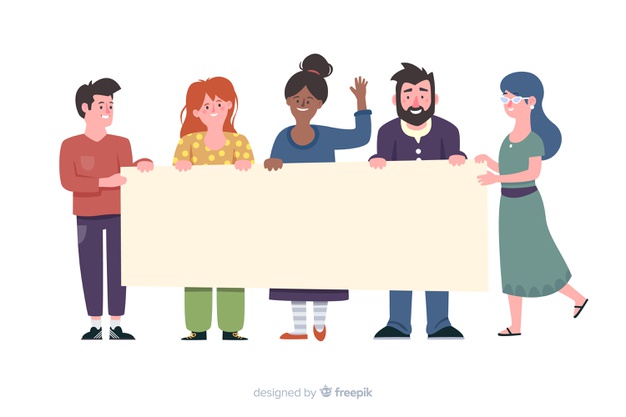 La publicación del informe de resultados se hará a través de la página web del Ministerio de Justicia y del derecho en www.minjusticia.gov.co
¡MinJusticia te escucha!
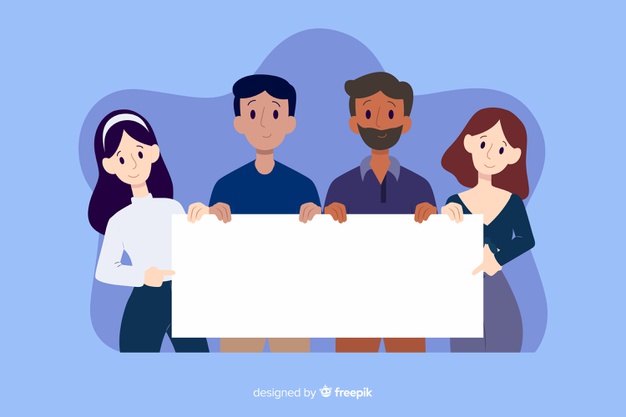 Colombianos 
muchas gracias por su participación
¡MinJusticia te escucha!